Complex Coronary Case
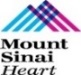 Supported by:

 Sun Pharmaceutical Industries Ltd.
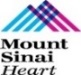 Disclosures
Samin K. Sharma, MD, MSCAI, FACC
    Speaker’s Bureau – BSC, Abbott, CSI

Annapoorna S. Kini, MD, MRCP, FACC
	Nothing to disclose

Ashwin B Mehta, MD, FACC (Guest Faculty)
Nihar Mehta, MD, FICC (Moderator)
Dr. A.B. Mehta
Dr. A.B. Mehta is one of the pioneers of Interventional cardiology in India with more than 38 years' experience behind him

He has performed the first Cardiac catheterization and Angiography in newborn babies in India, in 1973, the year when he introduced Bundle Electrography in the country

 He is also credited with the performance of over 35,000+ angioplasties and over 75,000+ angiographies

He has received the civilian honour of the Padma Shri in 2004 from the Government of India

He has also received several other prestigious awards including Andreas Gruentzig Memorial Award

Besides these accolades, he has taught hundreds of undergraduate, postgraduate and superspeciality medical students all over India

He has also been an invited faculty  at international conferences in innumerable countries for demonstrating techniques in the field of Interventional Cardiology
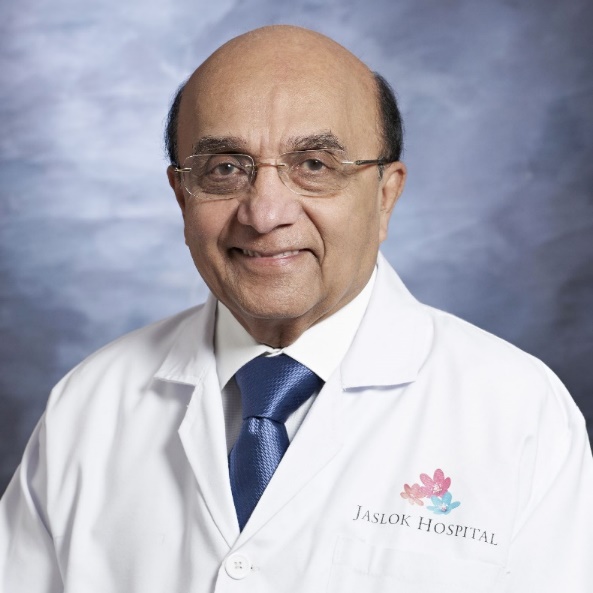 MD, FACC, FISE, FICP
Interventional Cardiologist
Director Cardiology - Jaslok Hospital, Mumbai
Dr. Nihar Mehta
Dr. Nihar Mehta is a leading Consultant Cardiologist in Mumbai with over 10 years experience in Arrhythmias Management, Catheter Ablation and Implantation of Cardiac Devices

He specializes in Interventional Cardiology, Structural Heart Disease Intervention, Non Invasive Cardiology, Heart Failure & Hypertension

He is  currently involved in several research projects conducted by Jaslok Hospital, Mumbai

 He was a part of the Core committee for formulation of the Indian Guidelines on Hypertension III – 2013

He is the editor of several books for medical students and practitioners and
     has written several review articles and case reports which have been published               00in reputed national and international journals   	

He has also received several medals throughout his medical education
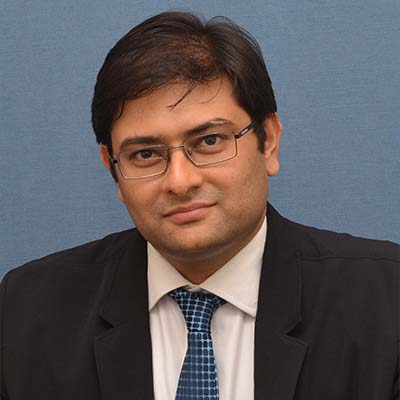 MD, DNB, FICC (South Korea) 
Consultant Cardiologist - Jaslok Hospital, Mumbai
Live Case # 1
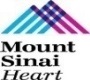 Patient Demographics
 74 yrs, F known CAD s/p
 with prior PCIs 10 yrs ago
Present Clinical Presentation
Presented to OSH with CCS class III angina and stress MPI revealed moderate antero-apical ischemia
CAD Risk Factors
 Hypertension
 Hyperlipidemia
 NIDDM
 Lung cancer in remission, asthma
Clinical Variables
Cardiac cath on Nov 10,2020 revealed focal eccentric calcified 80% dLM lesion with prior patent stents in LAD and normal EF
Medications
Aspirin, Clopidogrel, Ramipril, Spironolactone, ISMN, Metoprolol XL, Metformin, Insulin, Atorvastatin
Cath: Cath on Nov 10th 2020 revealed dLM CAD: 80% calcified with non-obstructive other vessels and patent prior stents in LAD, LVEF 55% and Syntax score 22. IVUS revealed dLM MLA 4.5mm2 with concentric calcification. After Heart team discussion PCI was considered best option due to multiple comorbid conditions and low SS
Plan: Now planned for IVUS  guided PCI of dLM using Rotational atherectomy and dedicated 2 stent technique.
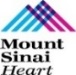 AUC 2017: Revascularization to Improve Survival 
Compared with Medical Therapy
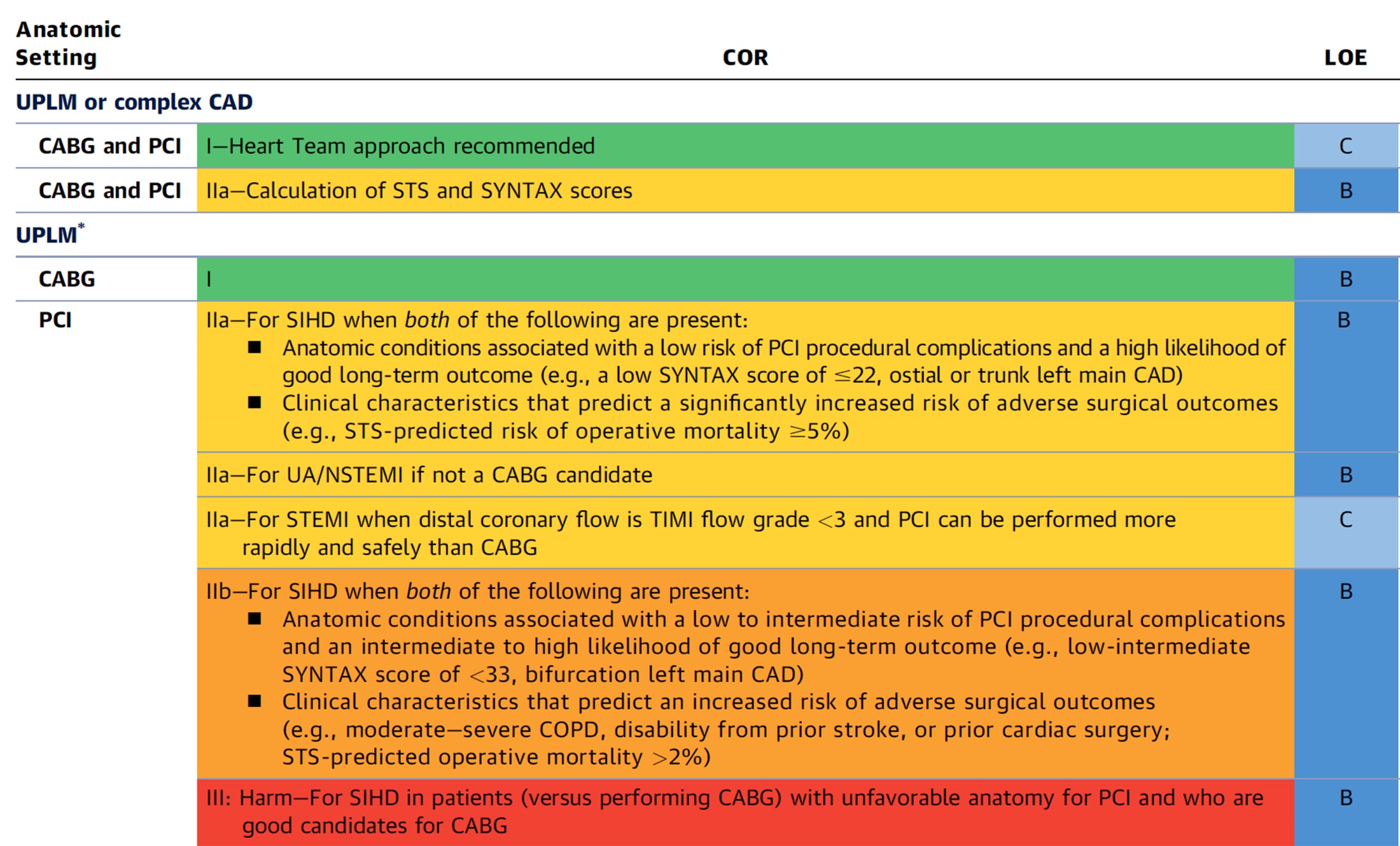 Syntax score 22; STS score 2.8
Patel et al., J Am Coll Cardiol 2017;69:2212
AUC 2017: Left Main Coronary Artery Stenosis
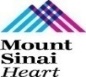 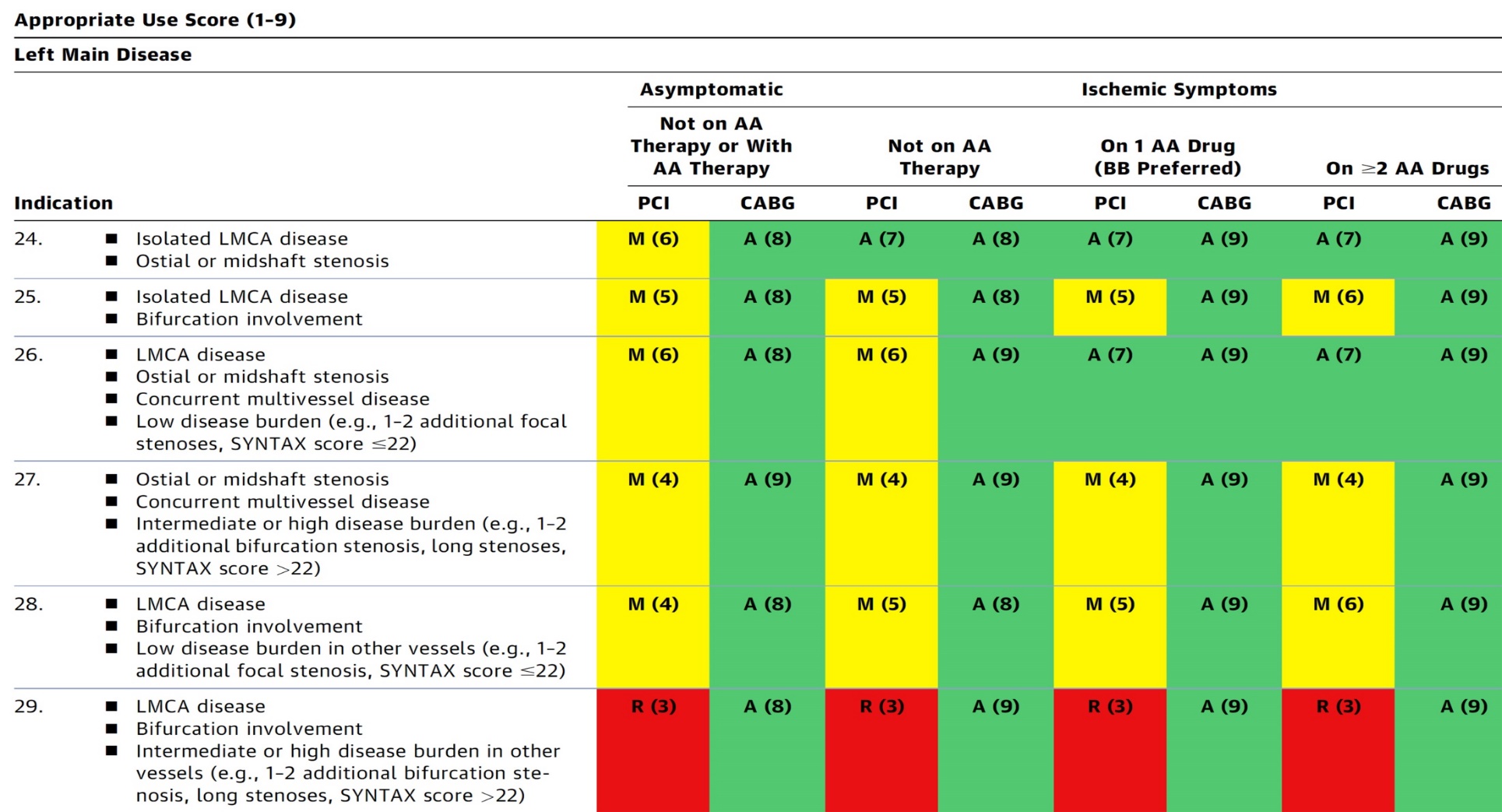 Patel et al., J Am Coll Cardiol 2017;69:2212
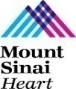 BifurcAID APP
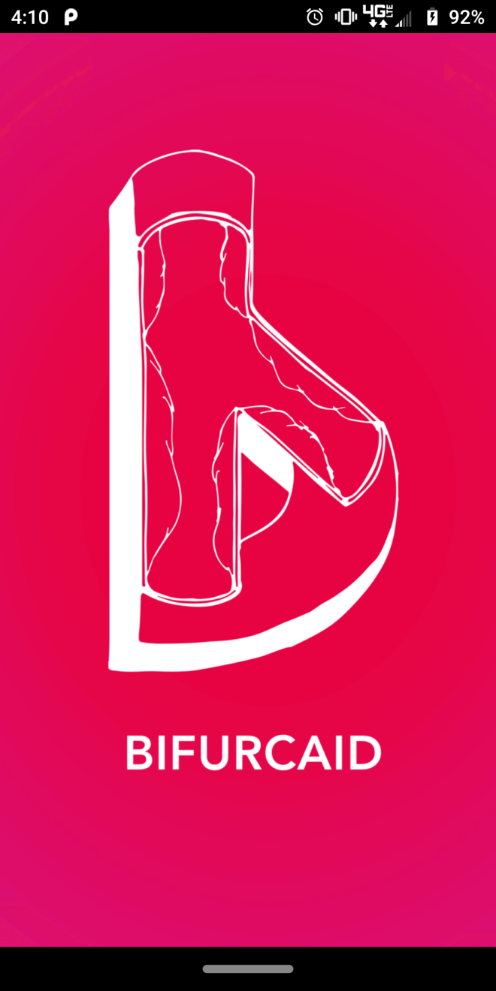 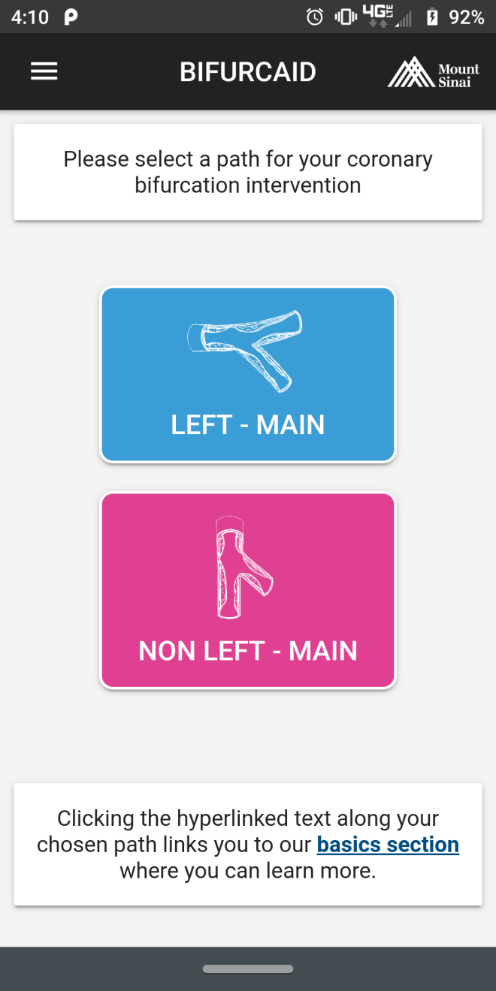 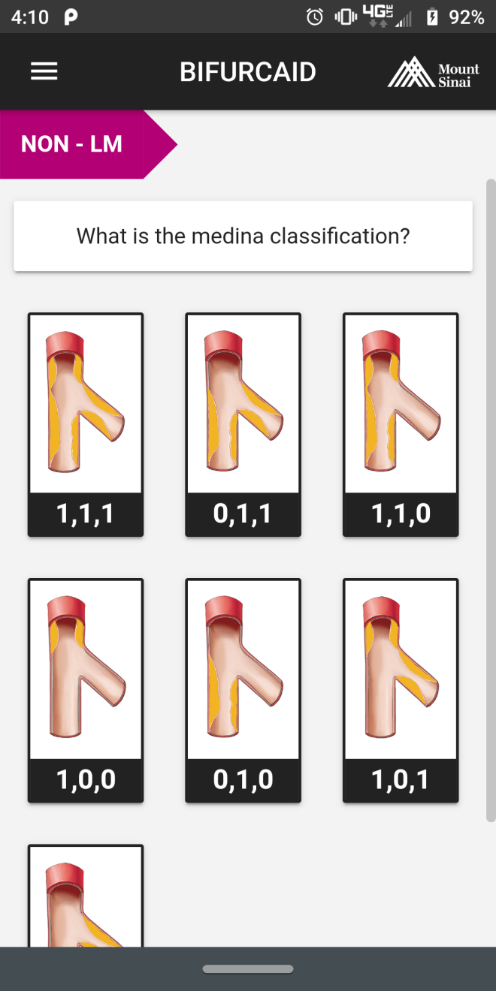 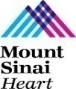 BifurcAID App
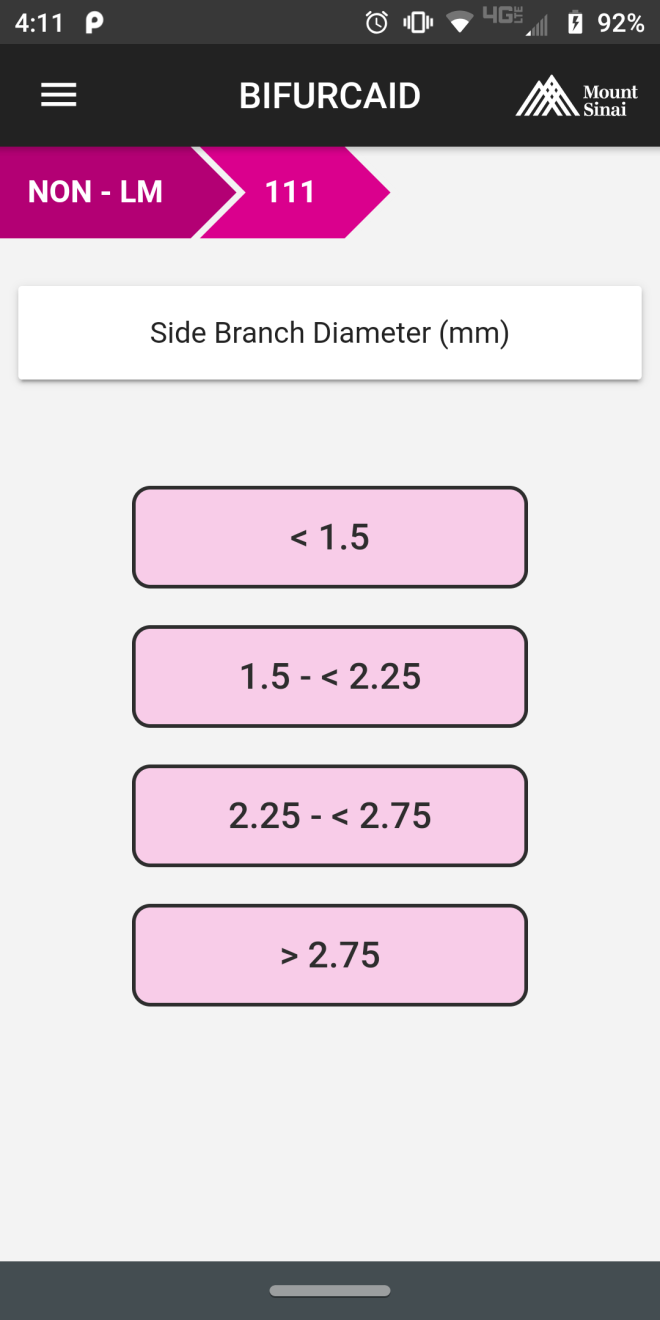 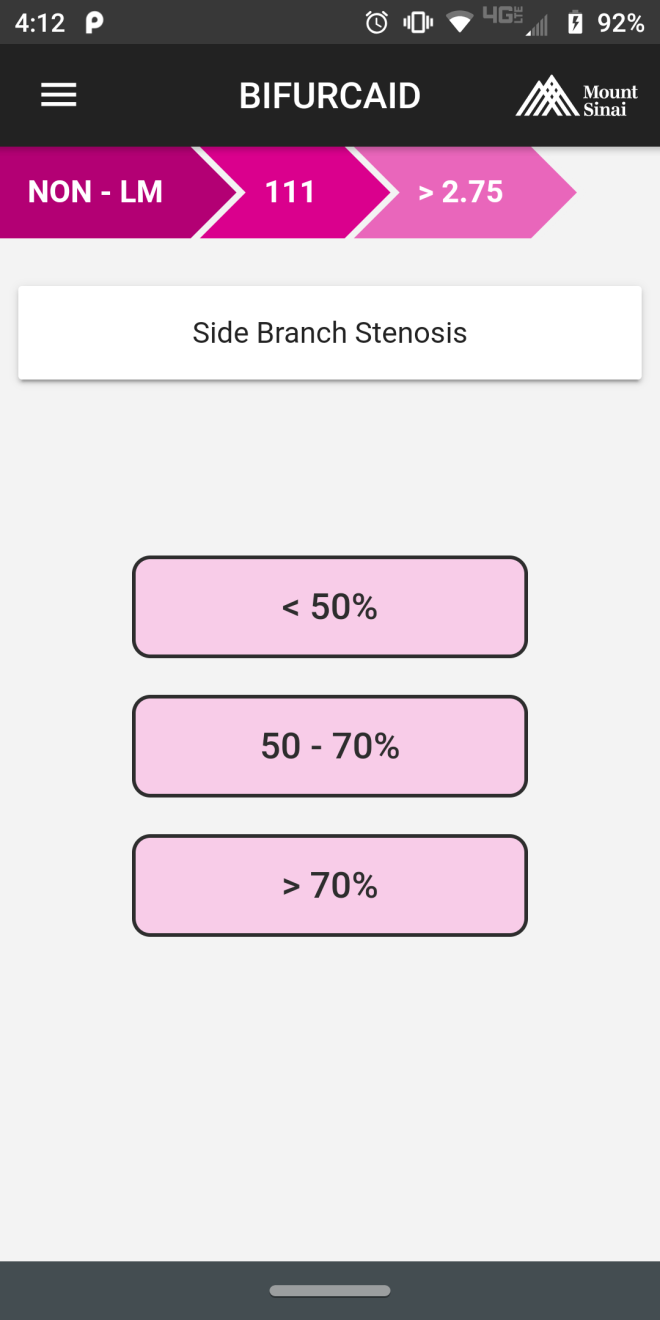 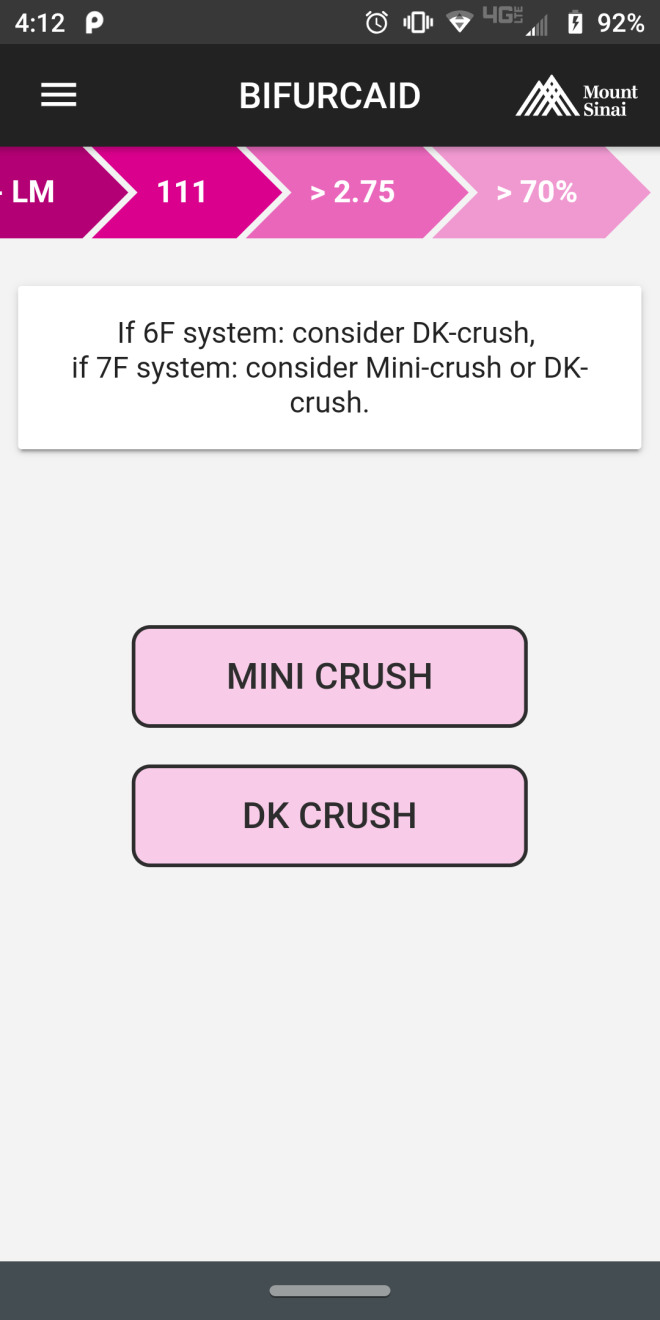 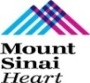 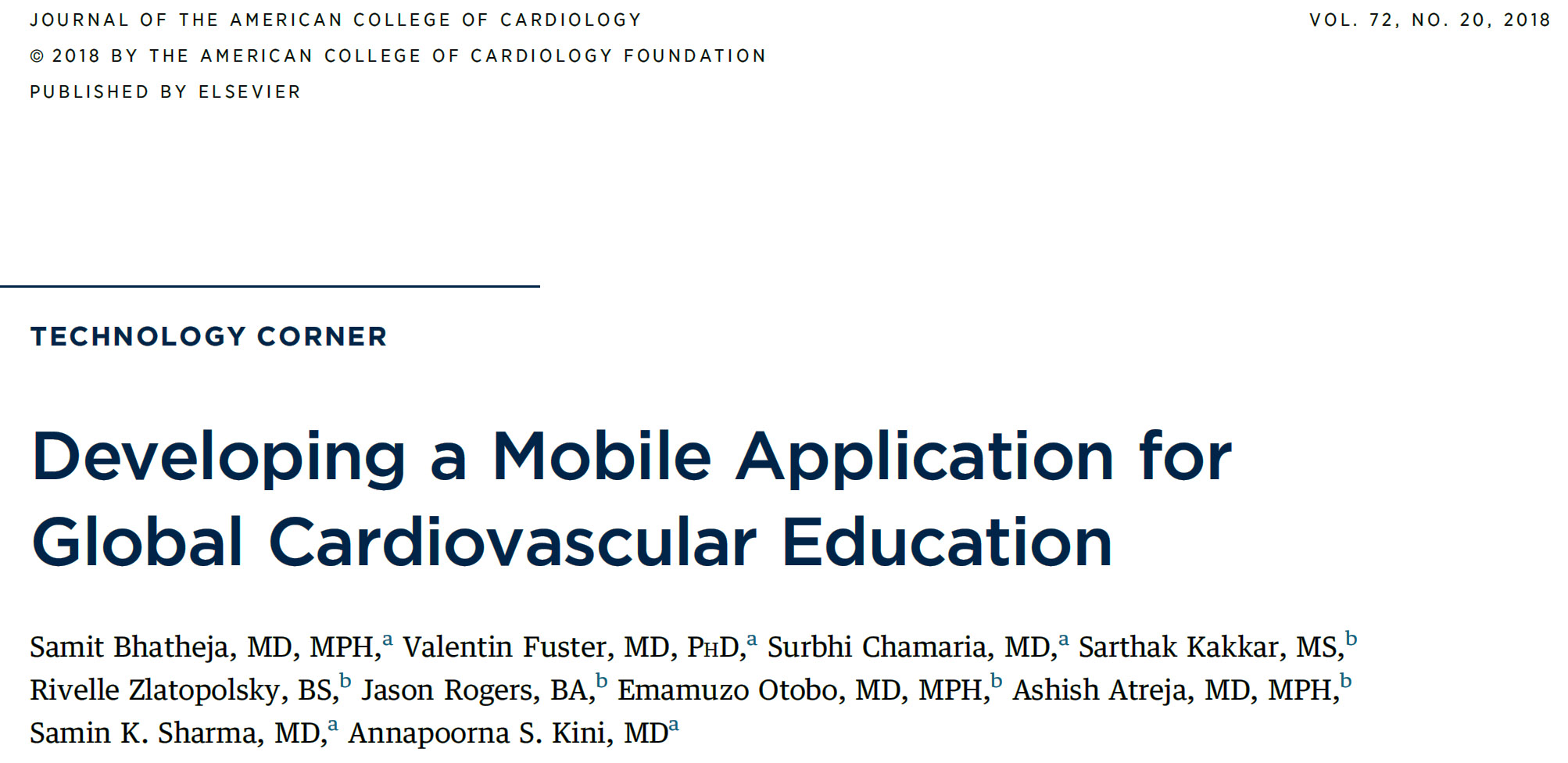 Process of App Development
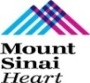 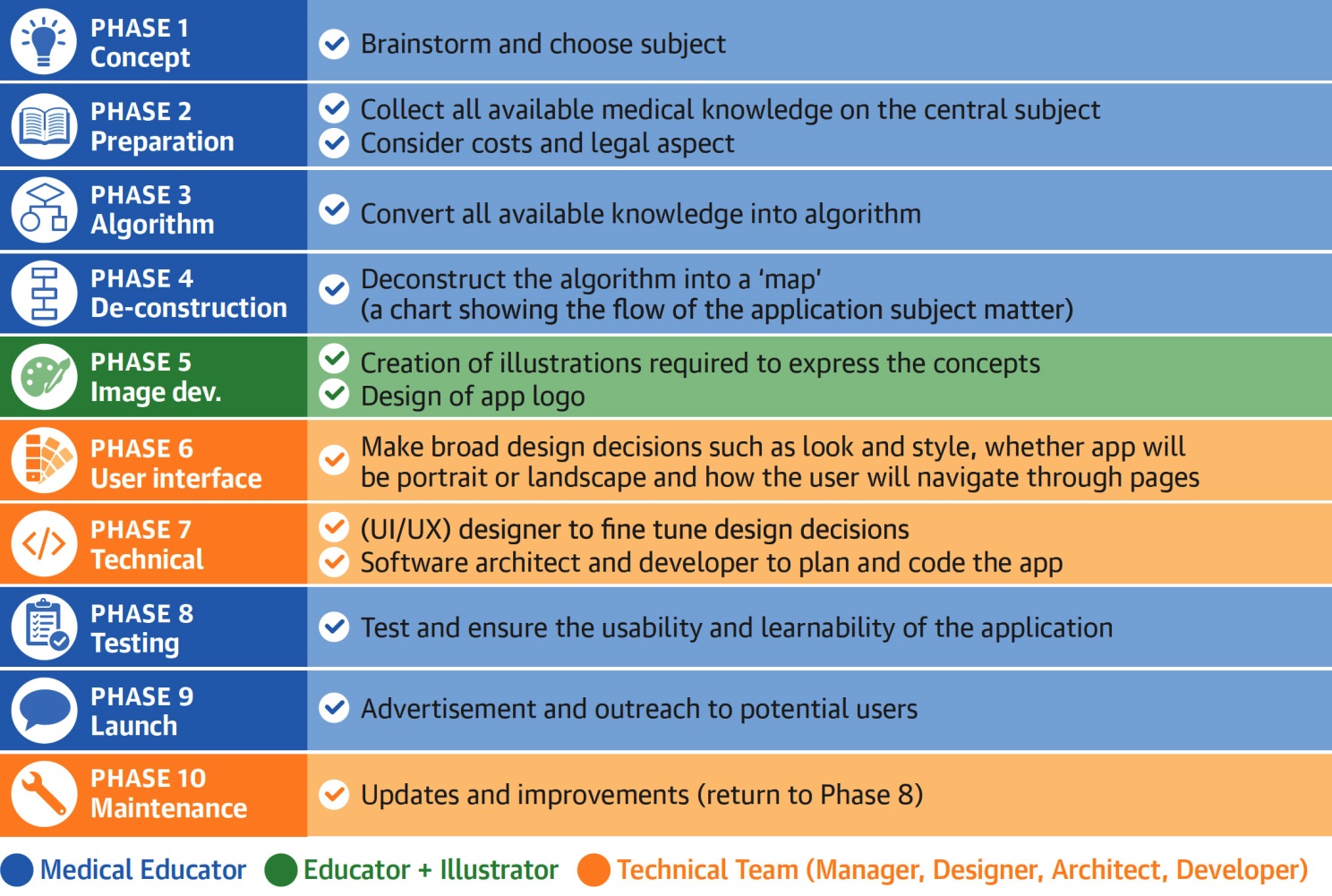 18,200+ Downloads
Bhatheja, Kini, Sharma et al., J AM Coll Cardiol 2018;72:2518
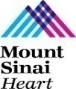 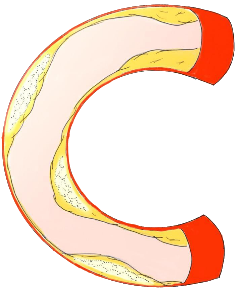 CalcificAID
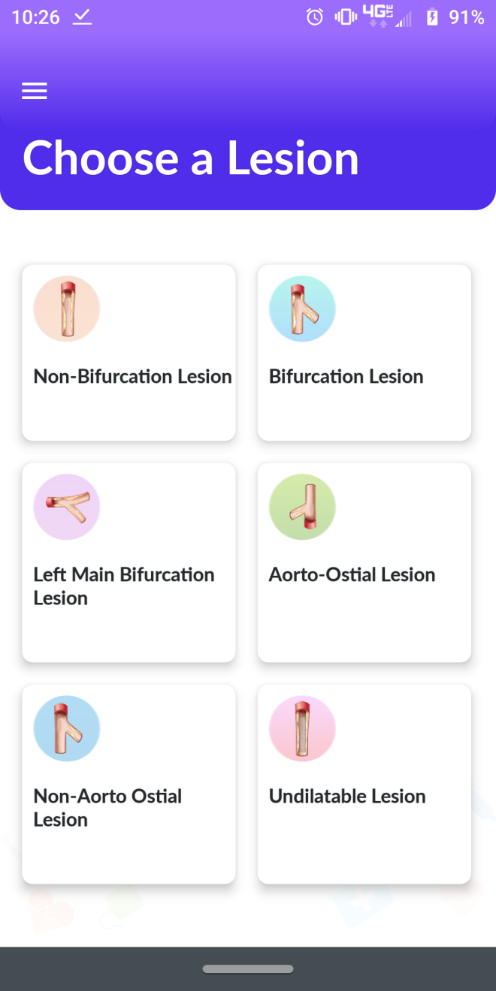 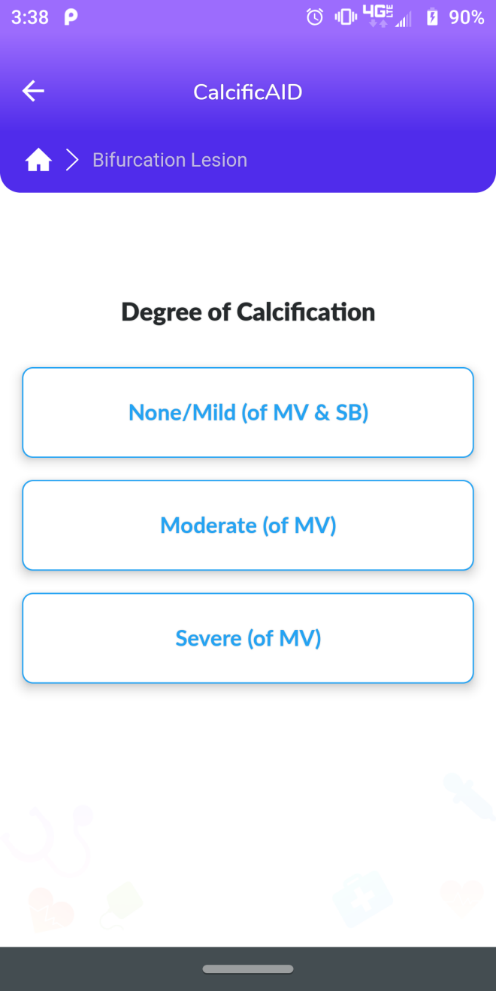 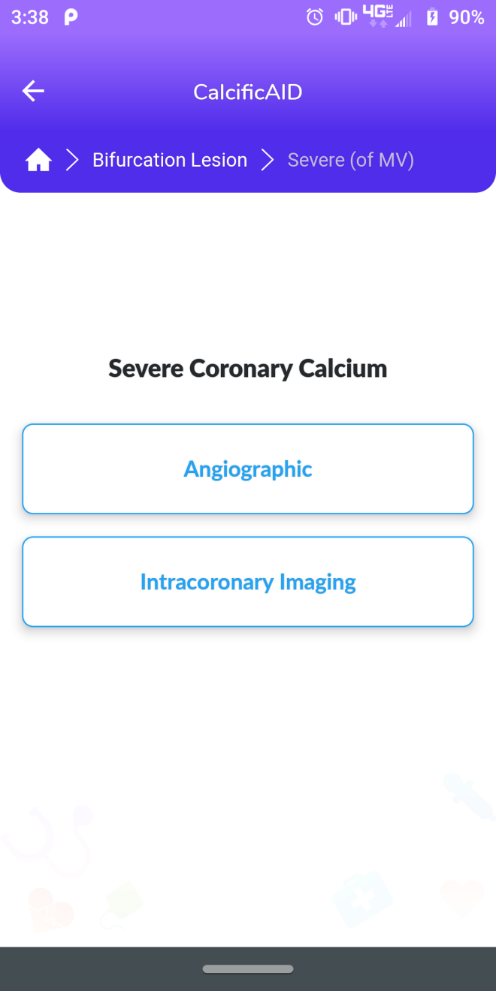 Simple PCI
Complex PCI
IABP
No support
LV Support during High-Risk PCI:
LVEF + Lesion Complexity
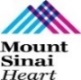 LVEF 20-35%
LVEF >35%
LVEF <20%
Simple PCI: 1-2 V
Complex MV PCI: High Syntax >32/ STS >5Extensive revascularization
Simple or Complex:Inoperable cases
None or Impella or IABP
Impella
/IABP (if Impella is CI)
Impella/PTVA
In 2020 @MSH of ≈ 320 PCIs/M: 5-6 IABP & 12-14 Impella per month are used for high risk PCI
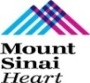 Revascularization Strategy for LMCA Disease
PCI:
Less invasive & early recovery
Early safety advantage
 (less MI, less stroke)
Similar mortality
CABG:
Long-term durability
Less revascularization
Less spontaneous MI
Similar mortality
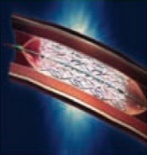 Heart
Team
Approach
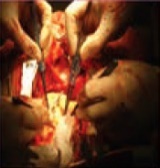 Recommendation
Favor for PCI
Favor for CABG
Clinical equipoise
Low ejection fraction
Longstanding diabetes
Need for concomitant valve surgery
High-bleeding risk unable to comply with DAPT
Urgent revascularization
Serious comorbidity and high surgical risk (i.e. COPD, advanced age, stroke, prior CABG, or frailty)
Clinical Factors
Ostial or trunk LM disease
Isolate LM disease 
LM plus additional 1-vessel disease
LM plus additional 3-vessel disease
Combined complex anatomy not suitable for PCI (i.e. severe calcification or tortuosity, CTO, multiple/diffuse long lesions, or ISR)
LM plus additional 2-vessel disease
Anatomical Factors
Each patient’s individual circumstances and preferences
Recommendations for LM Revascularization
Heart Team Discussion; Class I
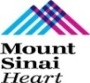 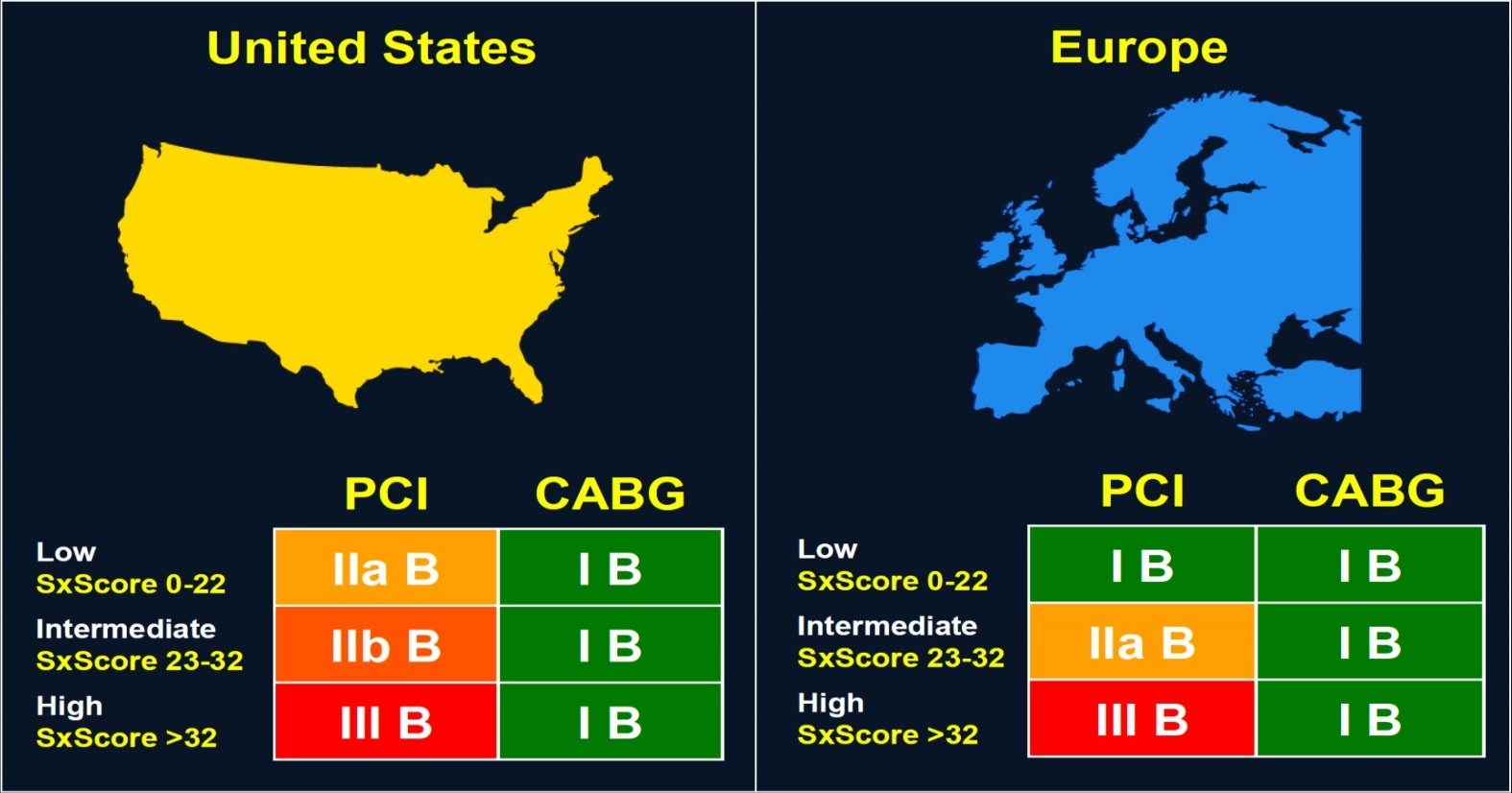 Levine et al., J Am Coll Cardiol 2011;58:44
Windecker et al., Eur Heart J 2014;35:2541
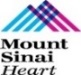 EXCEL Trial: Primary Endpoint
All-cause death, Stroke or MI at 5 Years
CABG (n=957)
PCI (n=948)
22.0%
19.2%
Death, stroke or MI (%)
OR [95% CI] =
1.19 [0.95, 1.50] 
p=0.13
Months
Stone et al., N Engl J Med 2019;381:1820
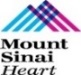 EXCEL Trial: Piecewise Hazards
All-cause death, Stroke or MI at 5 Years
Three distinct periods of varying relative risk
CABG (n=957)
PCI (n=948)
Treatment-time interaction: p<0.001
0-day to 30-day HR: 0.61 [95% CI: 0.42, 0.88]; p-value = 0.008
30-day to 1-year HR: 1.07 [95% CI: 0.68, 1.70]; p-value = 0.76
15.1%
Death, stroke or MI (%)
1-year to 5-year HR: 1.61 [95% CI: 1.23, 2.12]; p-value <0.001
9.7%
8.0%
4.9%
4.1%
3.8%
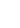 Months
Stone et al., N Engl J Med 2019;381:1820
EXCEL Trial: Primary and Secondary 
Endpoints at 5 Years
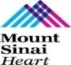 OR [95% CI]
1.19 [0.95-1.50]
OR [95% CI]
1.84 [1.39-2.44]
OR [95% CI]
1.38 [1.03-1.85]
OR [95% CI]
1.14 [0.84-1.55]
%
OR [95% CI]
0.78 [0.46-1.31]
OR [95% CI]
0.16 [0.08-0.32]
Stone et al., N Engl J Med 2019;381:1820
DKCRUSH-V Trial: Chronological Increase in 
TLF After Provisional and DK Crush Stenting
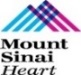 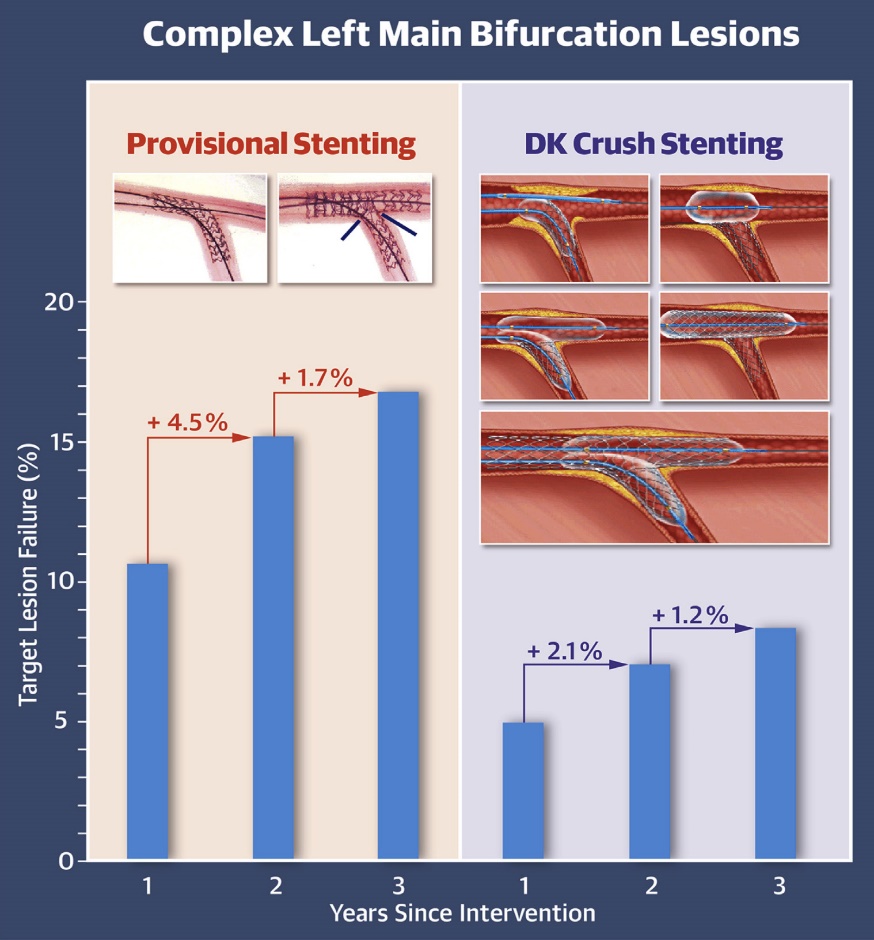 In complex distal LM bifurcation lesions, suboptimal stent expansion (blue lines) after provisional side branch rescue stenting is common, resulting in higher TLF rate during the 3-year follow-up compared with DK crush stenting.
Chen et al., J Am Coll Cardiol Intv 2019;12:1927
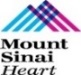 DKCRUSH-V Trial: Clinical Outcomes at 3 Years
p=0.005
p=0.03
p=0.02
%
p=0.07
p=0.37
p=0.006
Chen et al., J Am Coll Cardiol Intv 2019;12:1927
Recommendations on Specific Lesion Subsets: ESC 2019
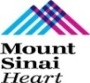 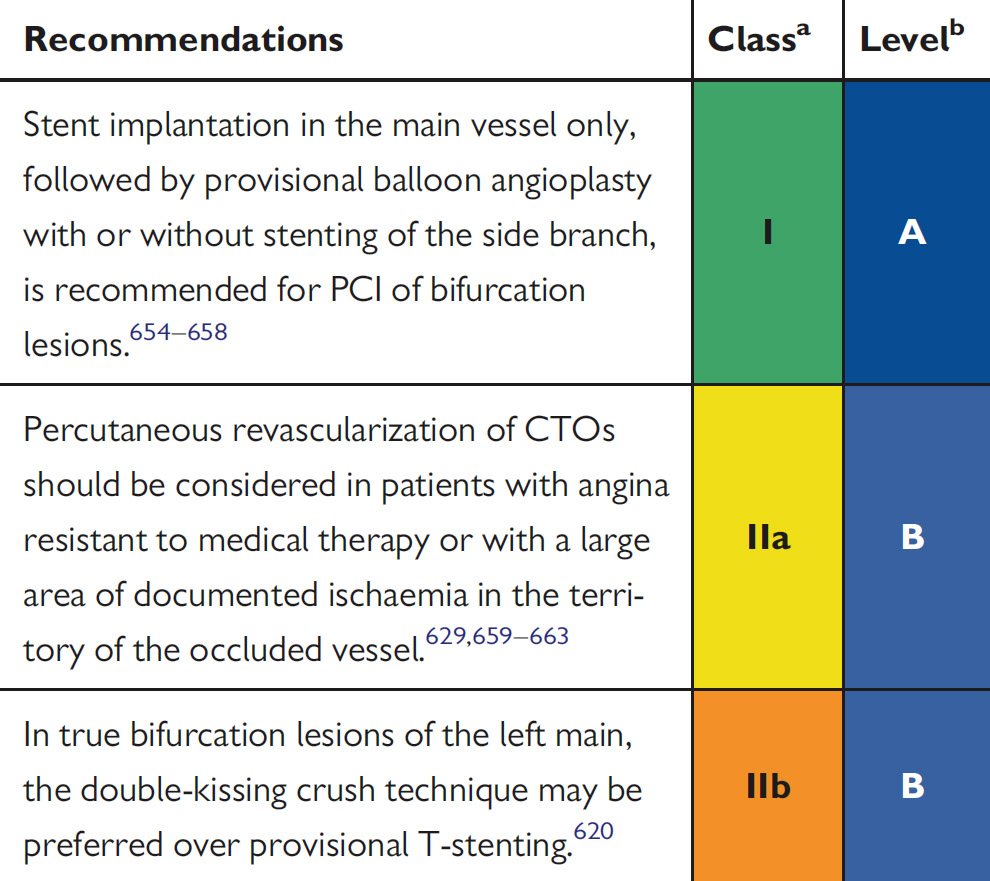 Proportion of Patients Who Experienced 
Cardiac Death after uLM PCI
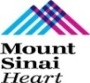 Patients grouped into tertiles according to operator experience who performed the procedure
%
Mean:                5.8 (2.7, 9.4)                            24.4 (19.2, 29.1)                           38.3 (33.1, 43.4)
Operator experience defined as the mean number of LM PCI procedures performed by the operator per year.
Xu et al., J Am Coll Cardiol Intv 2016;9:2086
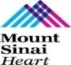 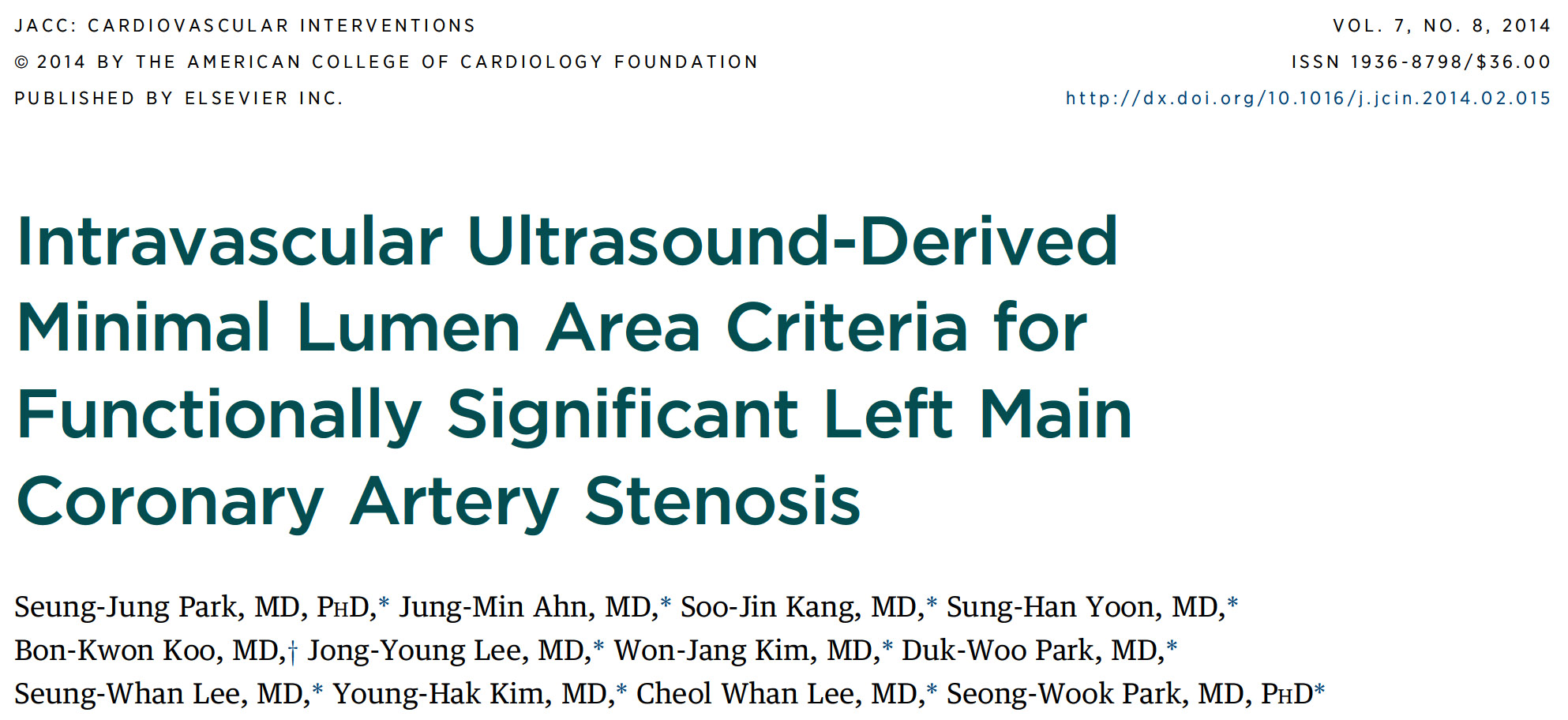 Significant stenosis: <6mm2
Cutoff Values of Parameter of IVUS MLA vs FFR
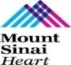 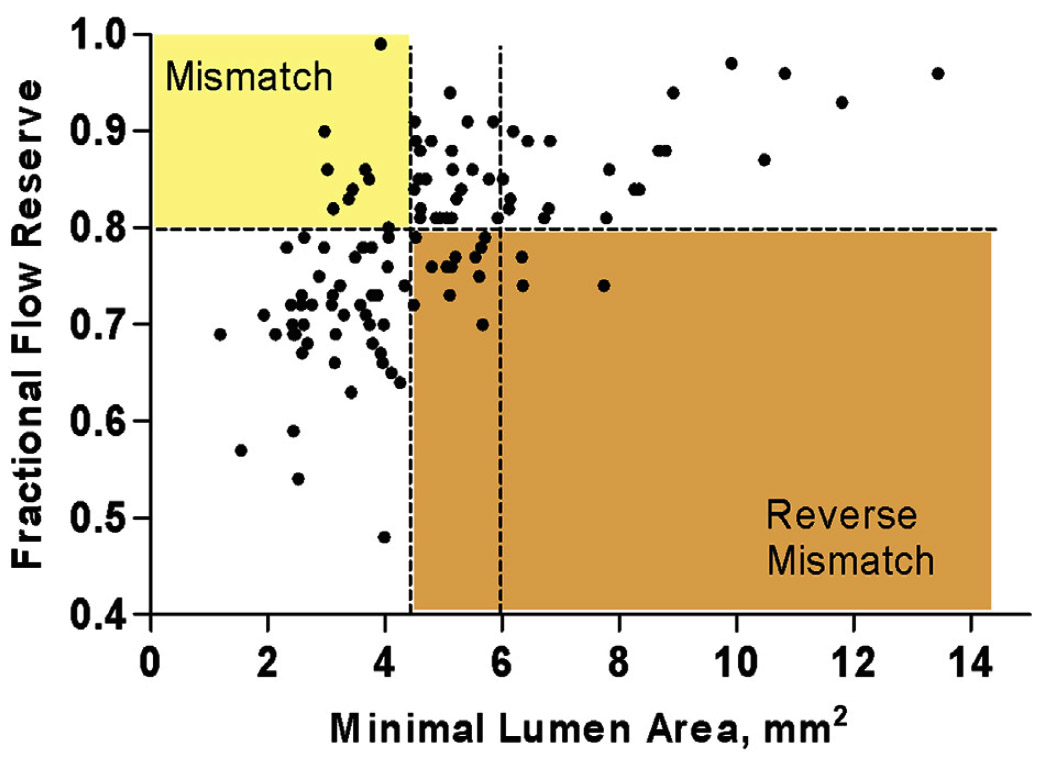 4.5
Park et al., J Am Coll Cardiol Intv 2014;7:868
Technical Characteristics of IVUS and OCT
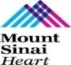 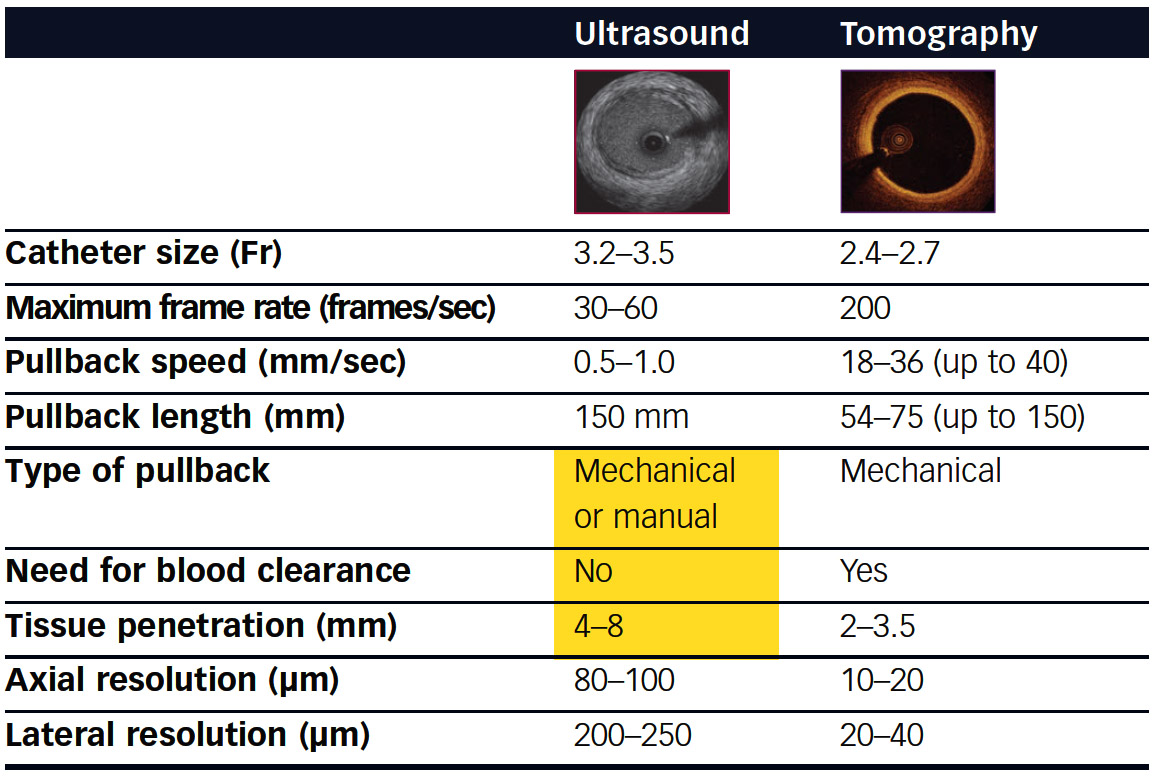 De Maria and Banning, Interv Cardiol 2017;13:8
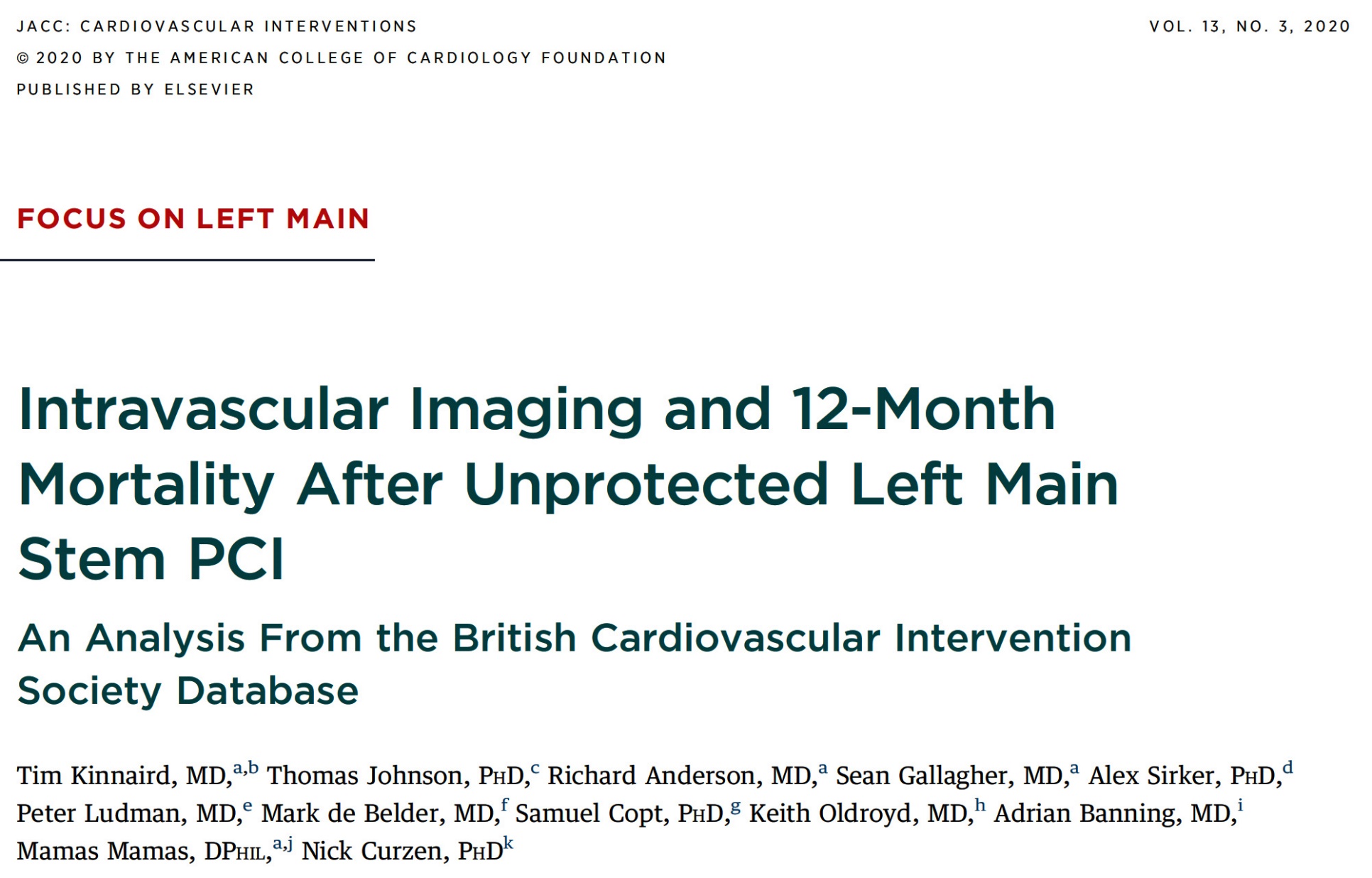 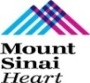 Trends in Imaging for ULMS PCI in England and Wales from 2007 to 2014
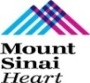 Percentage of Intravascular Imaging Use During uLMS PCI
Temporal change in IVUS vs OCT Use During uLMS PCI
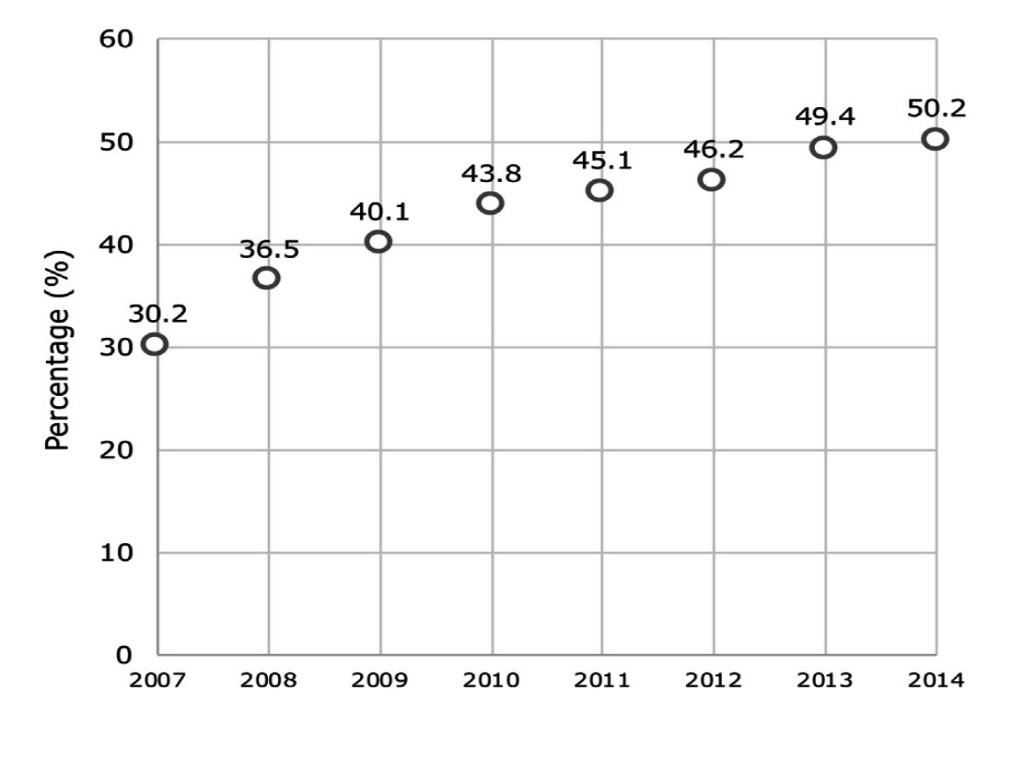 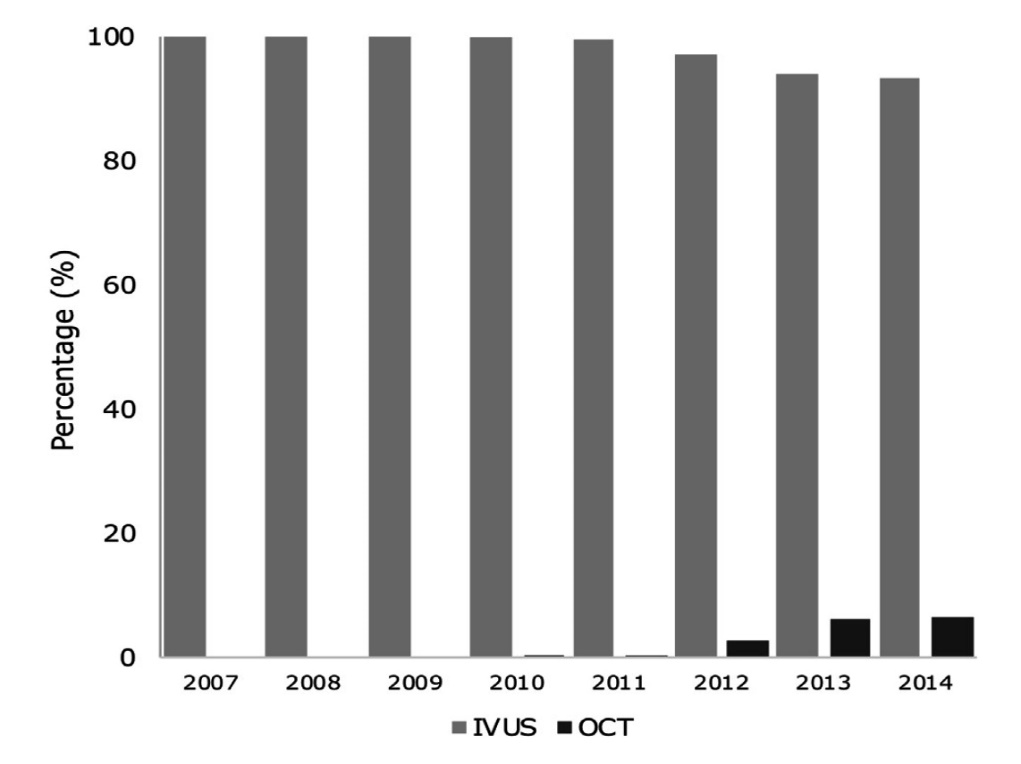 p<0.001
Kinnaird et al., J Am Coll Cardiol Intv 2020;13:346
Survival by Intravascular Imaging Use After uLMS PCI 
in England and Wales from 2007 to 2014
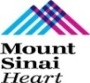 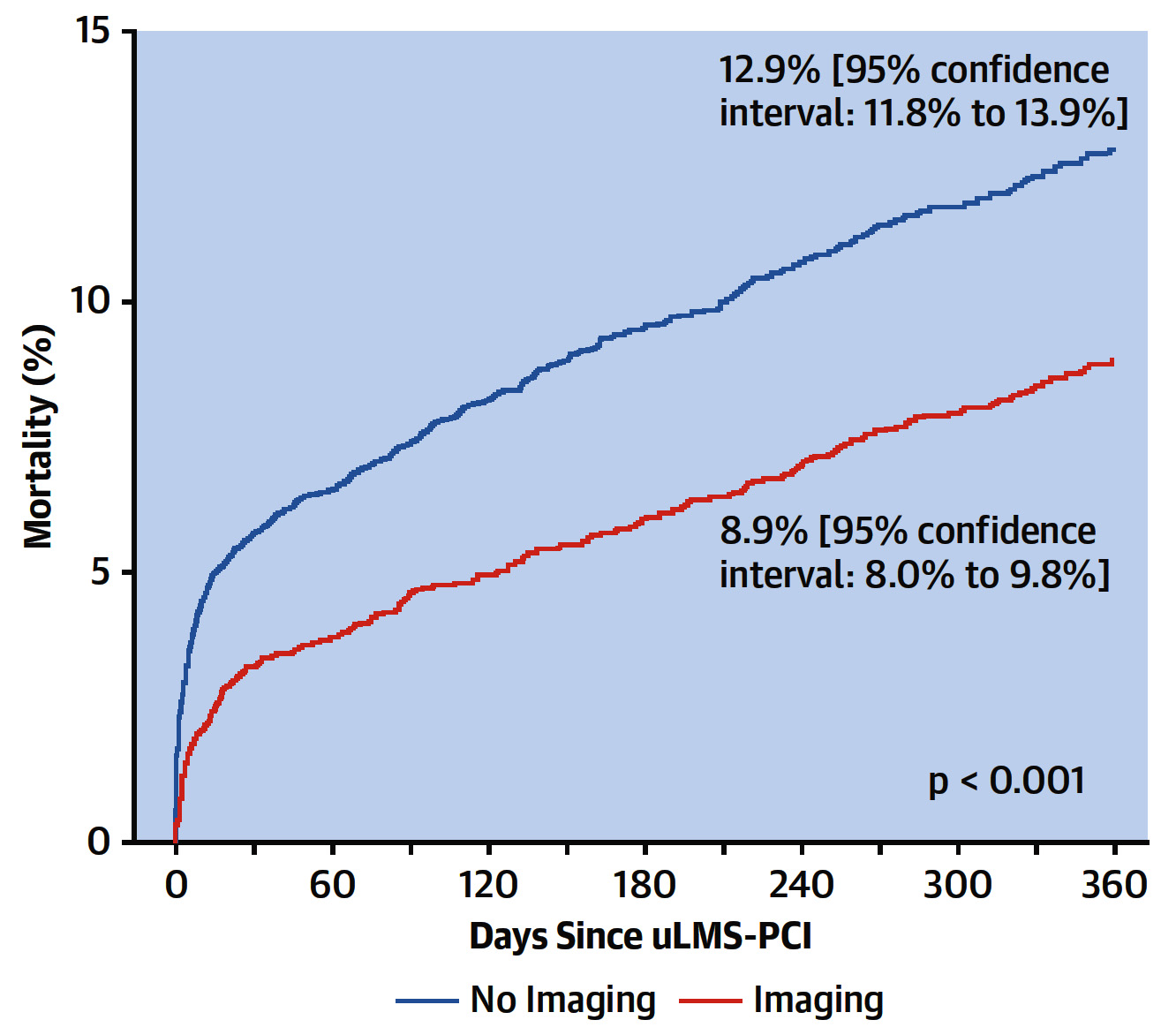 Kinnaird et al., J Am Coll Cardiol Intv 2020;13:346
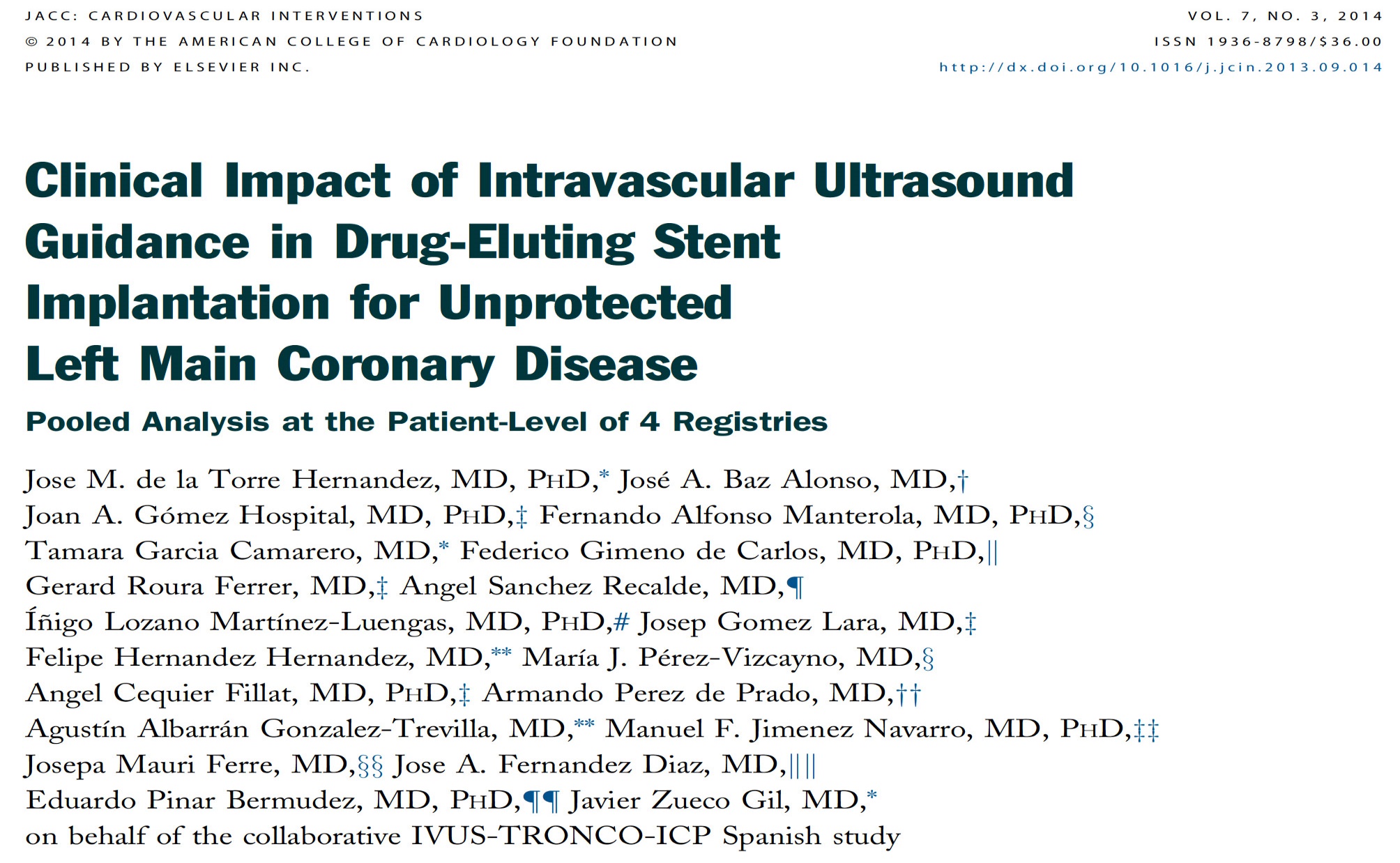 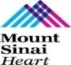 Outcomes for All Groups
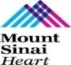 All-Cause Death
All-Cause Death, MI, TLR
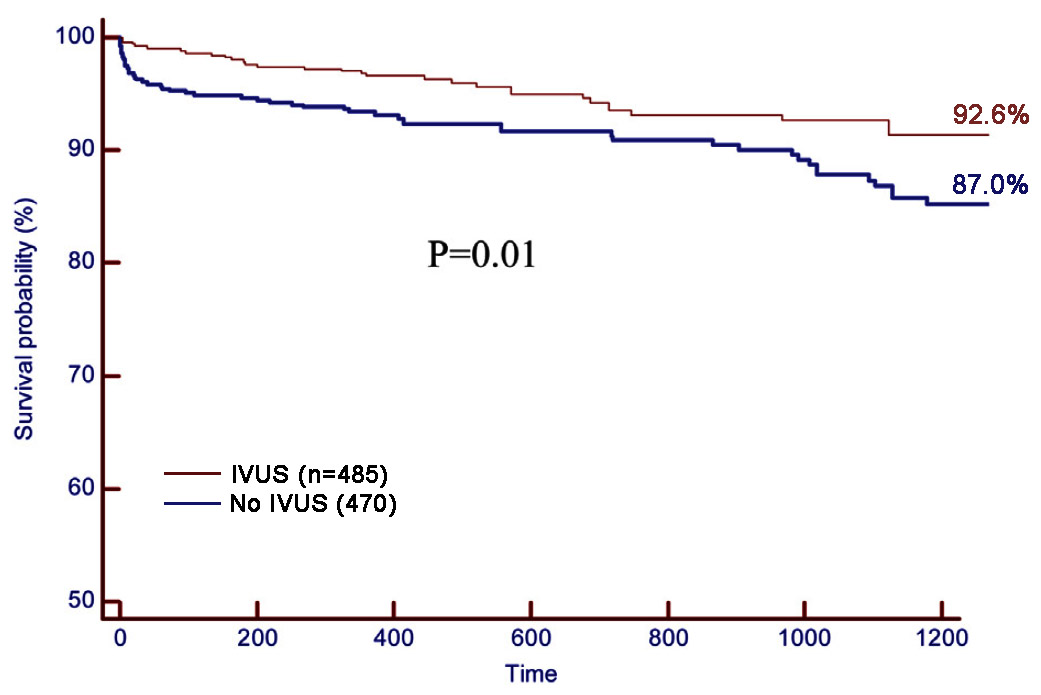 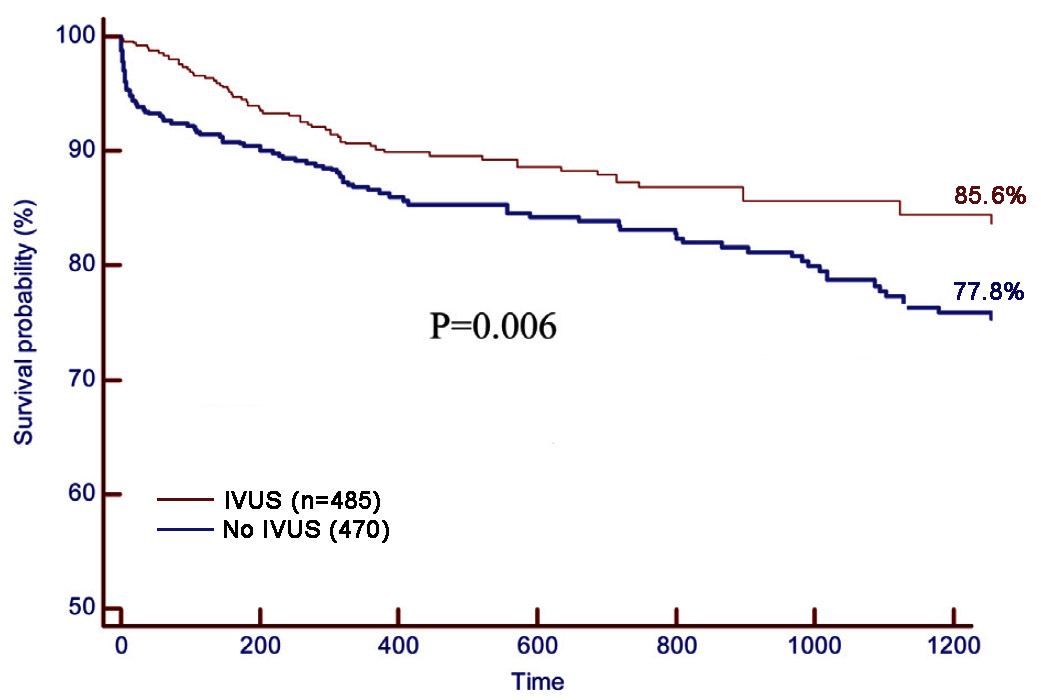 de la Torre Hernandez et al., J Am Coll Cardiol Intv 2014;7:244
Incidence of MACE
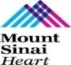 p=0.02
p=0.03
p=0.01
p=0.70
%
p=0.40
p=0.04
Distal lesion 2 stents:
IVUS (n=63)
No IVUS (n=62)
Distal lesion:
IVUS (n=221)
No IVUS (n=226)
de la Torre Hernandez et al., J Am Coll Cardiol Intv 2014;7:244
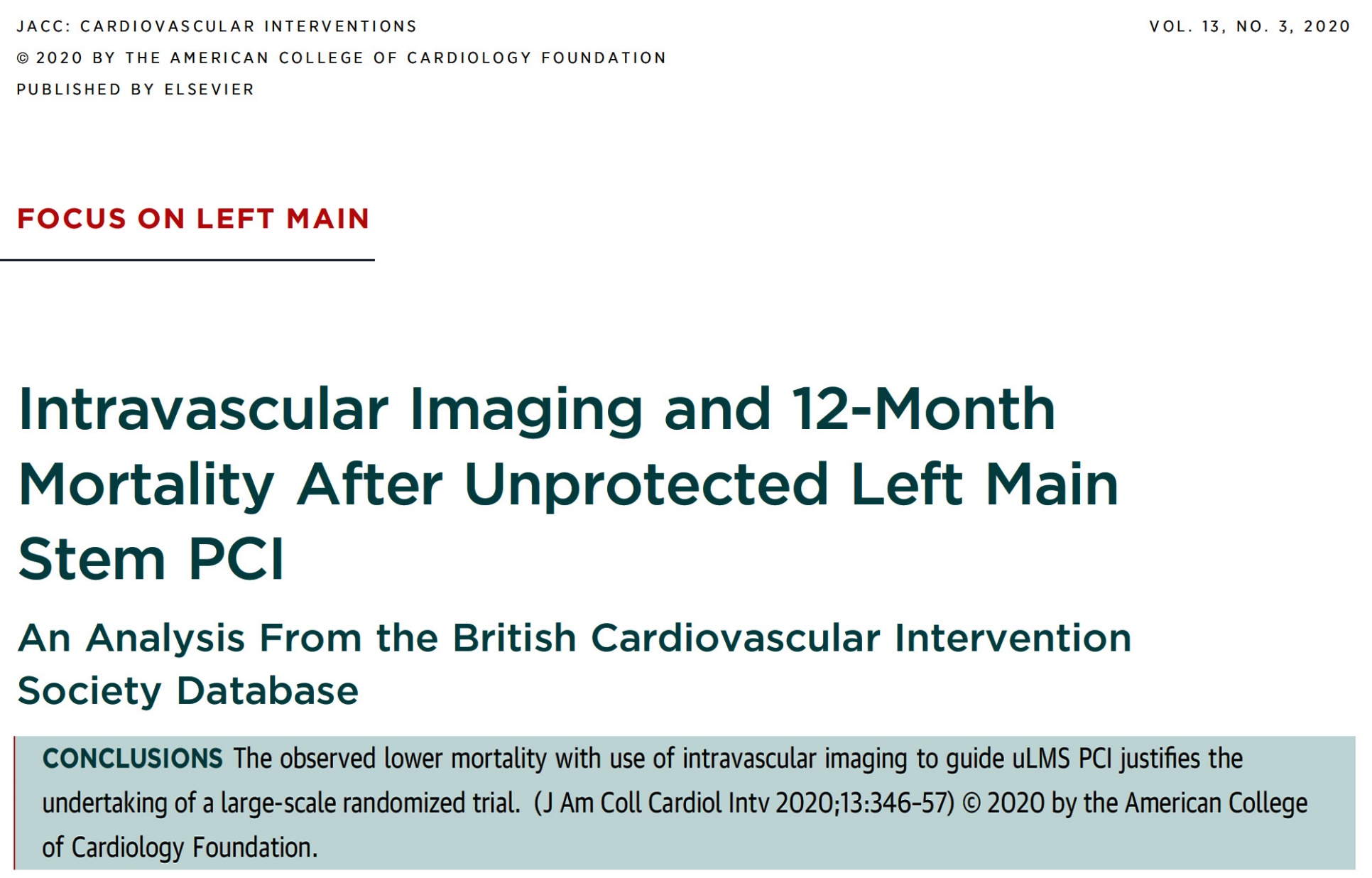 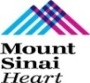 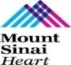 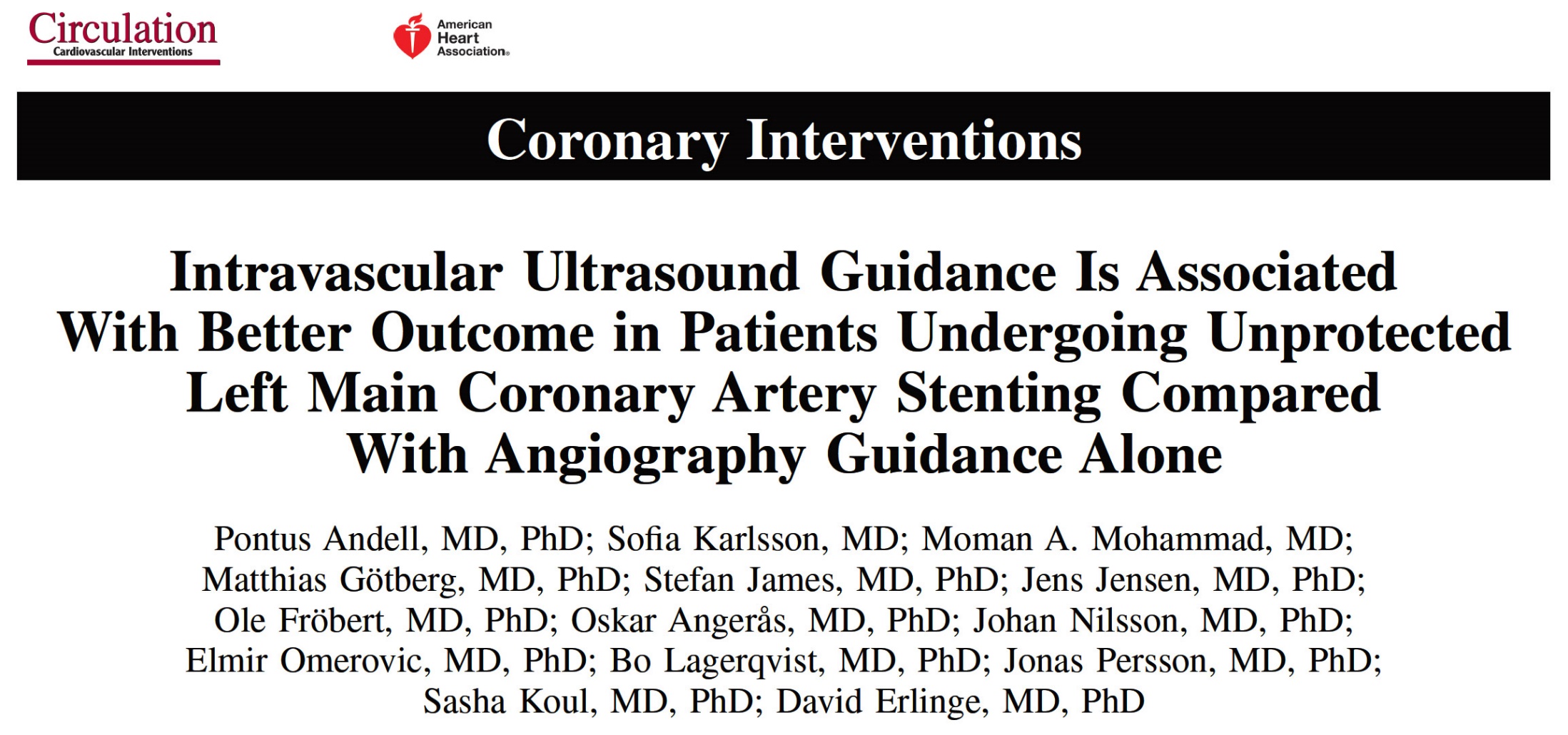 SCAAR registry
Study Flowchart
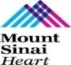 Patients who underwent PCI of LMCA because of stable CAD or ACS in 2005-2014
(n=5067)
Excluded (n=2599)
Previous CABG (n=1747)
Killip Class III-IV (n=271)
Periprocedural compl or deaths (n=195)
Final stent diameter below 3.00 mm (n=120)
Latter readmissions (n=266)
Study population
(n=2468)
No IVUS
(n=1847)
IVUS
(n=621)
Andell et al., Circ Cardiovasc Interv 2017;10:e004813
Endpoints in the Propensity Score-Matched Population
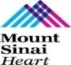 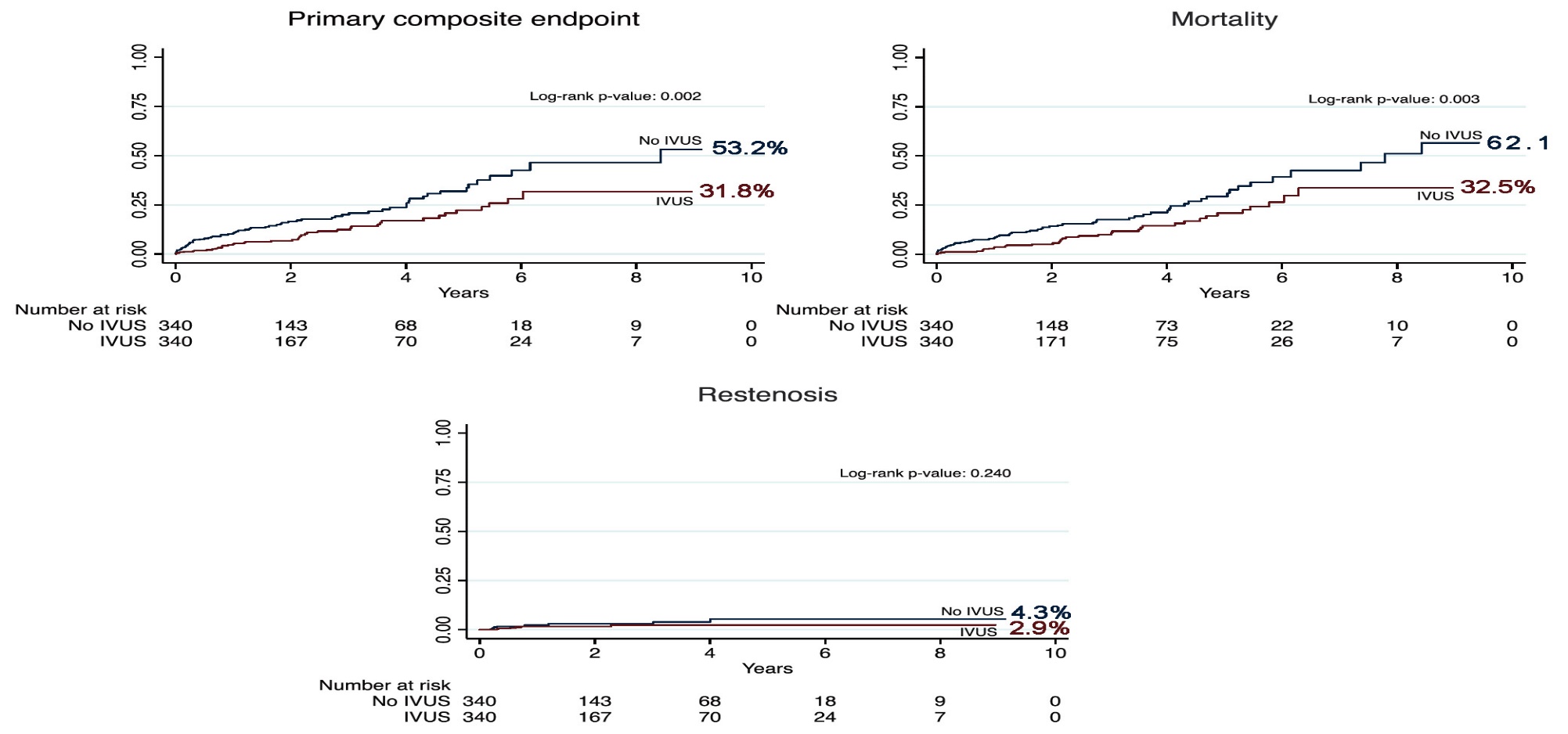 Andell et al., Circ Cardiovasc Interv 2017;10:e004813
Studies Evaluating Clinical Impact of IVUS-Guided Left Main Intervention
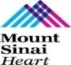 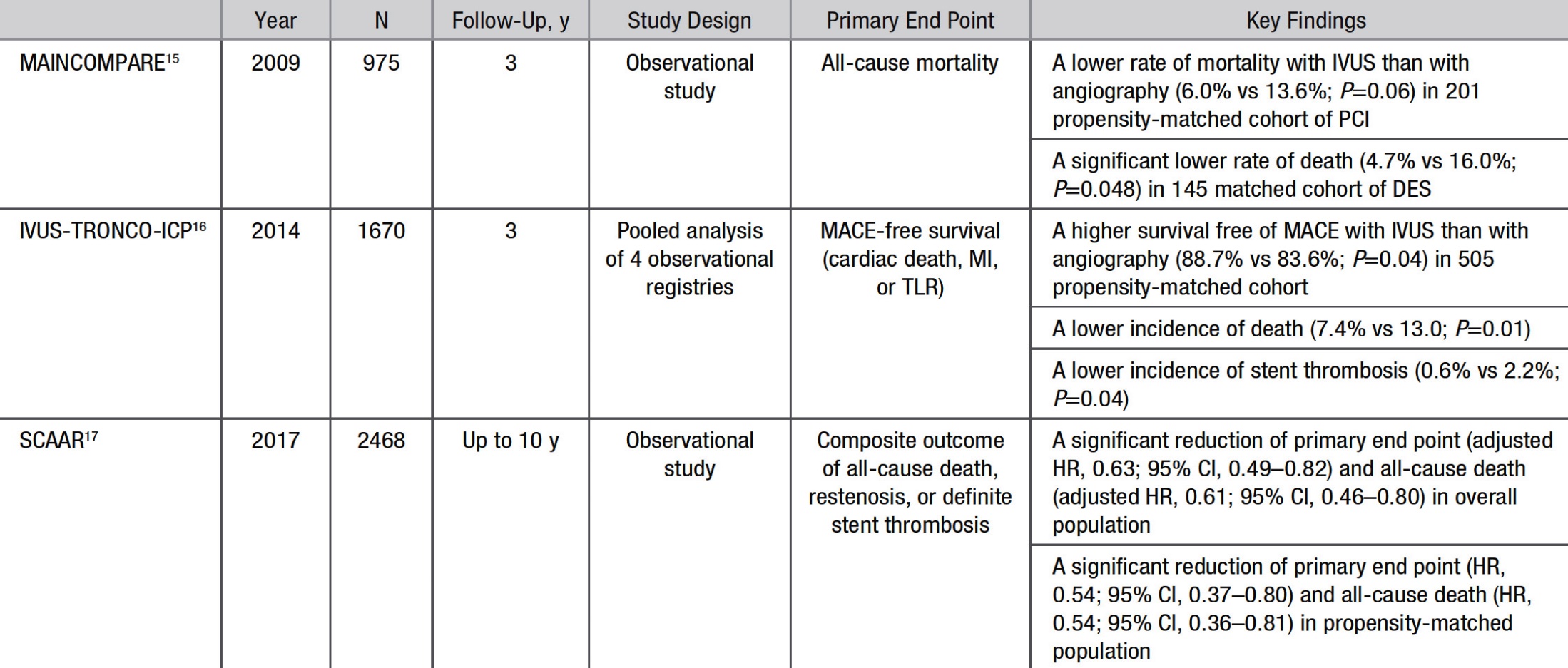 Park et al., Circ Cardiovasc Interv 2017;10:e005293
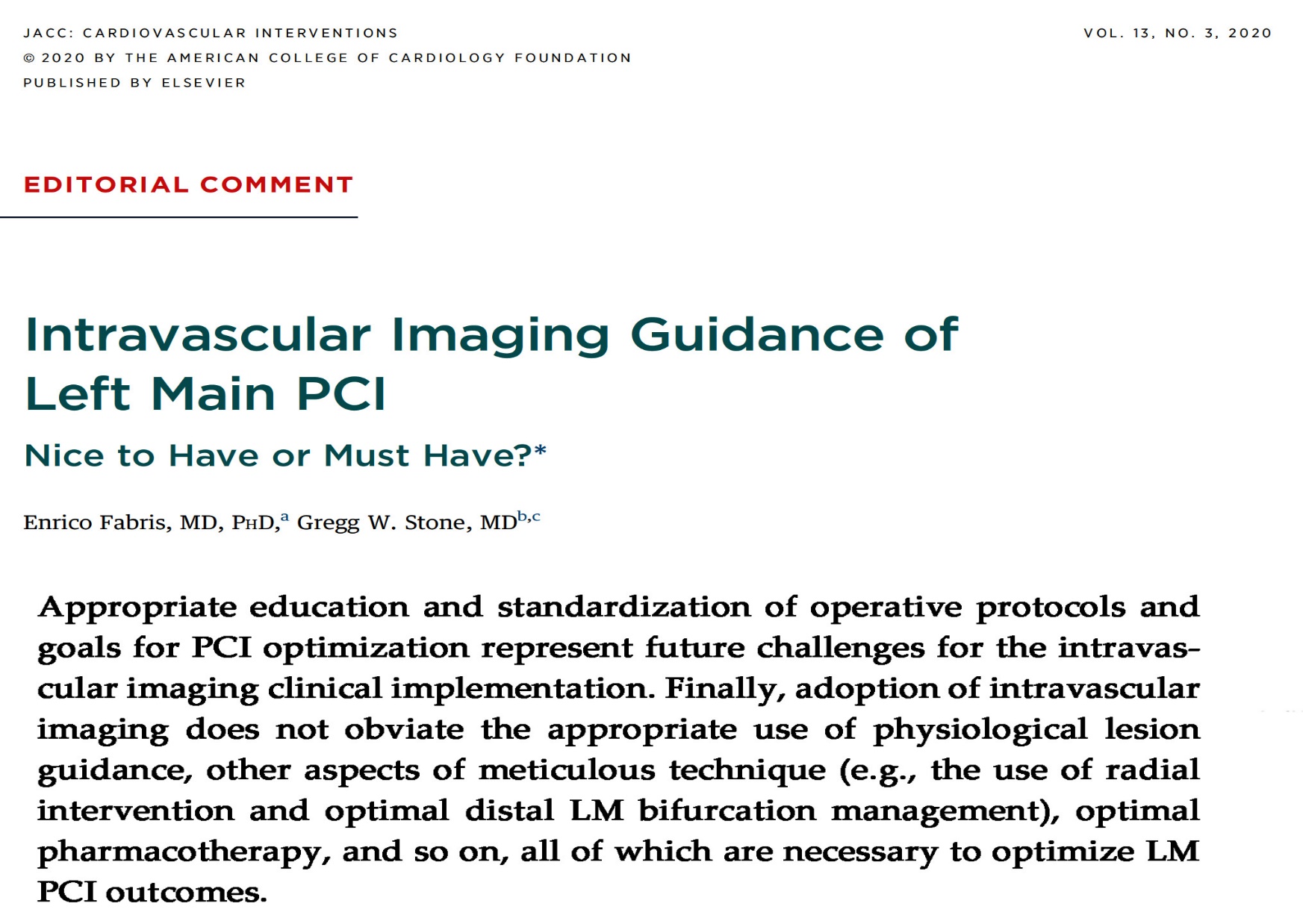 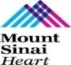 Recommendations on IVUS Imaging for Procedural Optimization
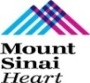 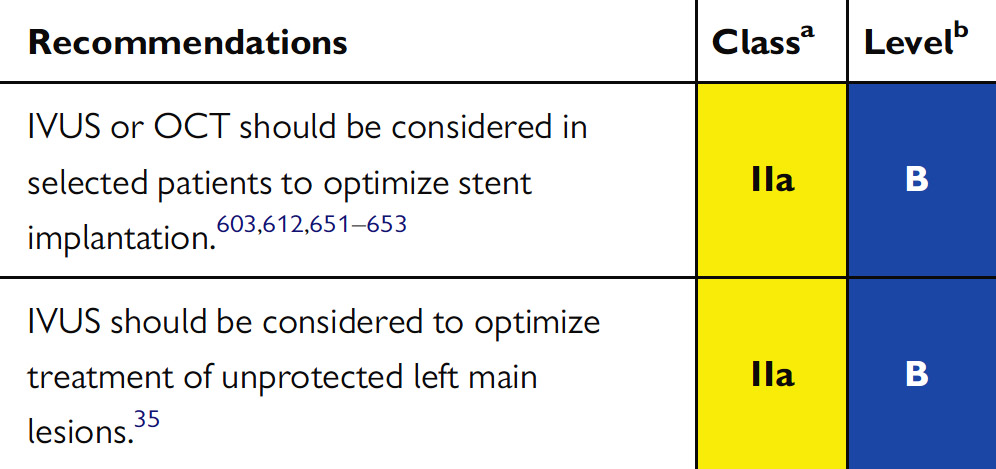 Kinnaird et al., J Am Coll Cardiol Intv 2020;13:346
CardiologyApps.com
CardiologyApps.com
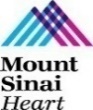 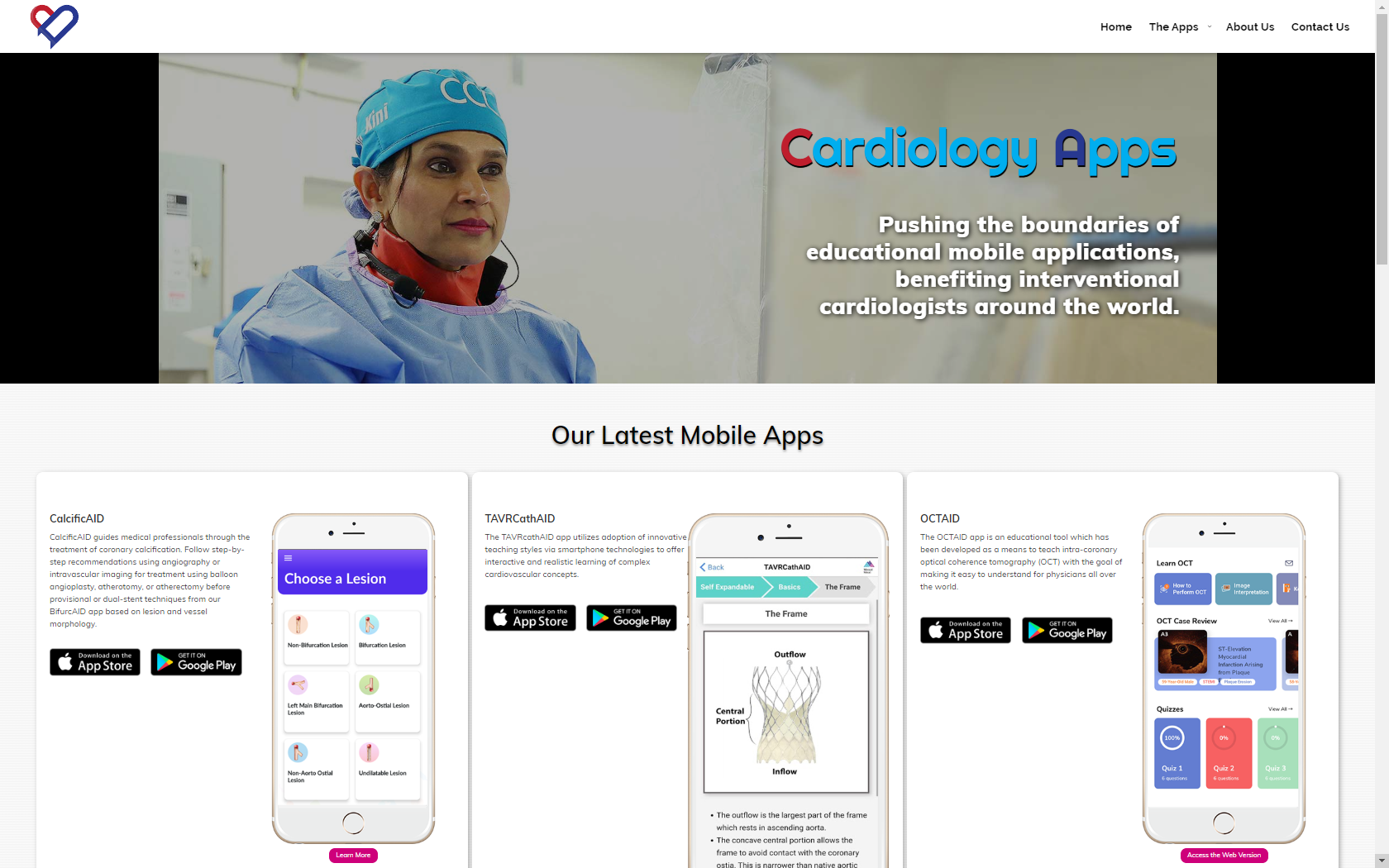 [Speaker Notes: You can learn about BIfurcAID and other apps from Mount Sinai Cath Lab on our new “Cath Lab Apps” website, which should be available soon]
CalcificAID
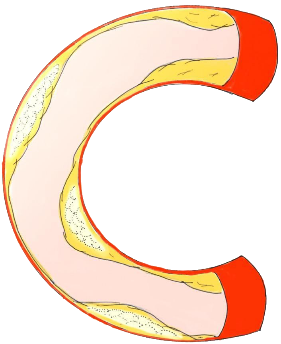 Free Download
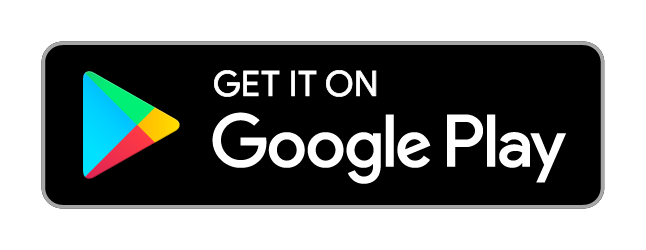 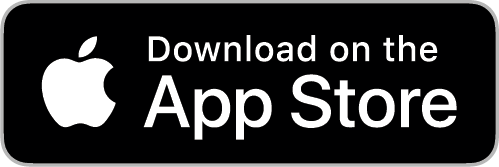 CalcificAID
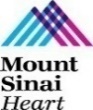 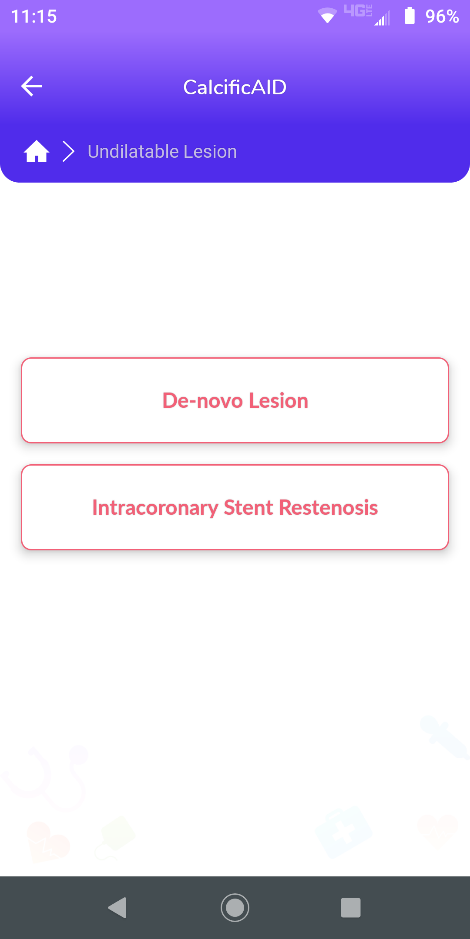 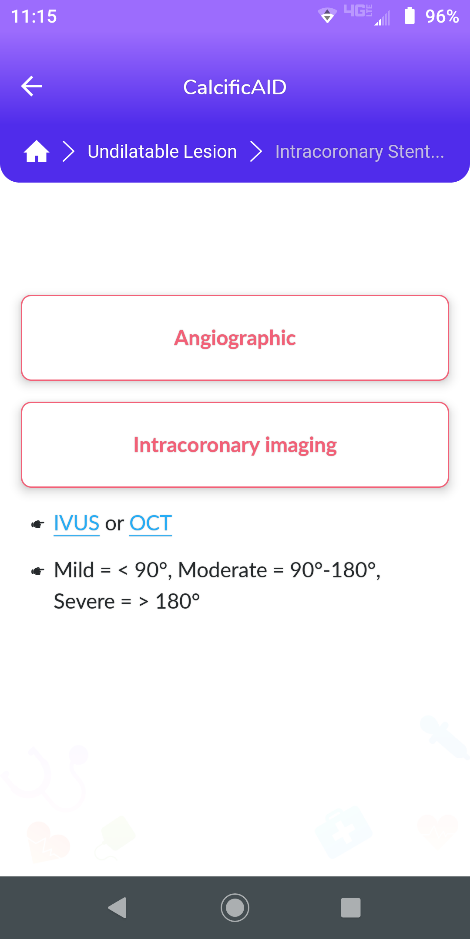 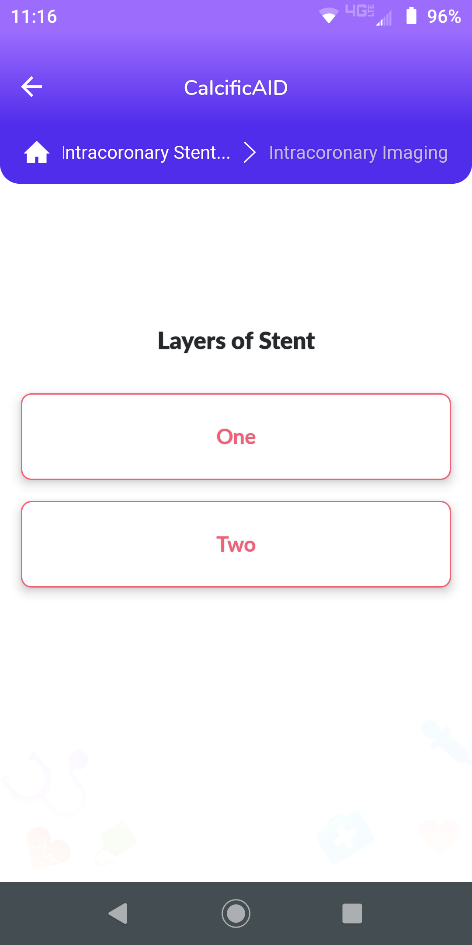 CalcificAID
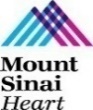 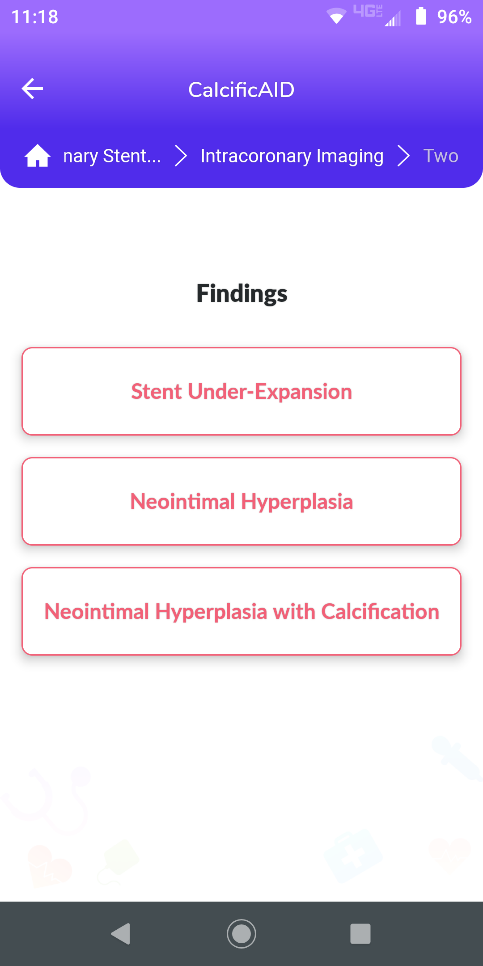 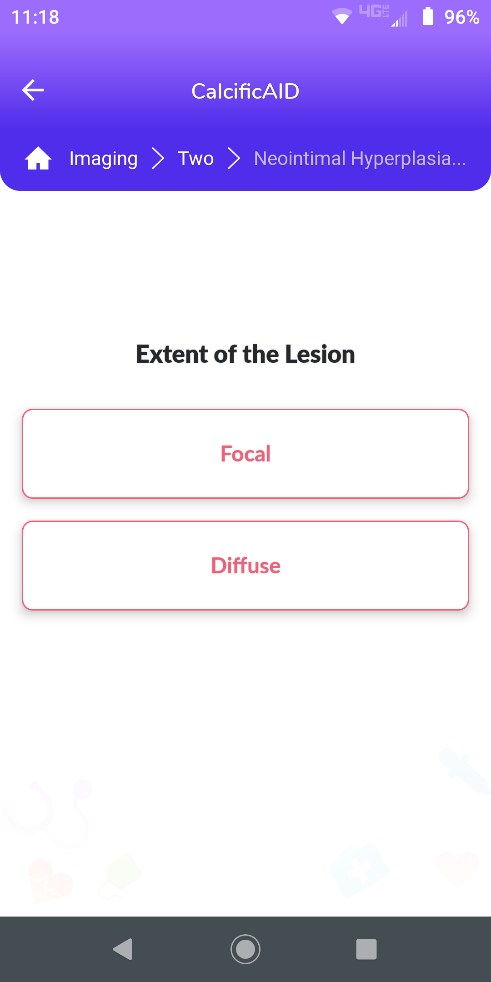 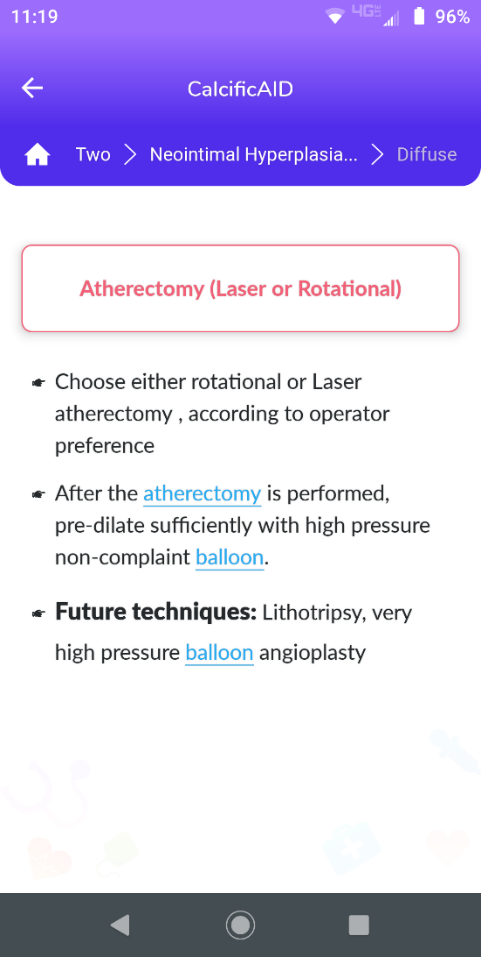 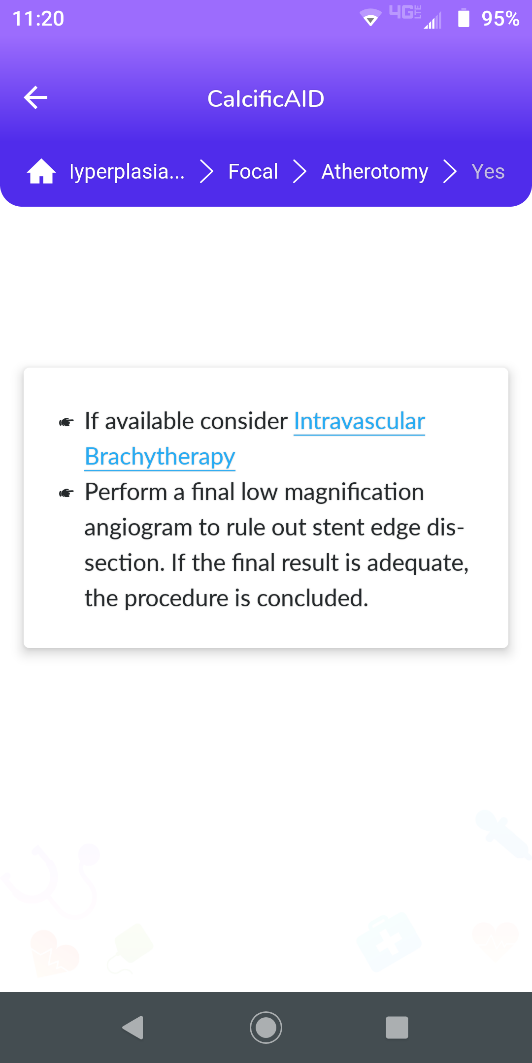 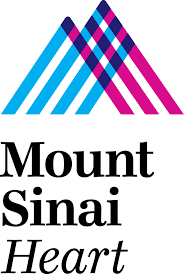 Cath Lab Apps CardiologyApps.com
More than 28,000 unique downloads
iOS 5/5 stars
8596 downloads
Android 4.4/5 stars
6145 downloads
Released sept 2017
iOS 5/5 stars
5068 downloads
Android 4.8/5 stars
2850 downloads
Released June 2018
iOS 5/5 stars
2073 downloads
Android N/A stars
549 downloads
Released March 2018
iOS 5/5 stars
1074 downloads
Android N/A stars
547 downloads
Released Sept 2018
iOS 5/5 stars
931 downloads
Android 5/5 stars
538 downloads
Released June 2019
Coming Soon
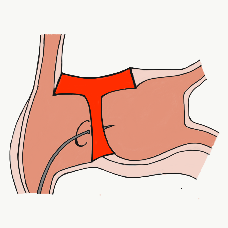 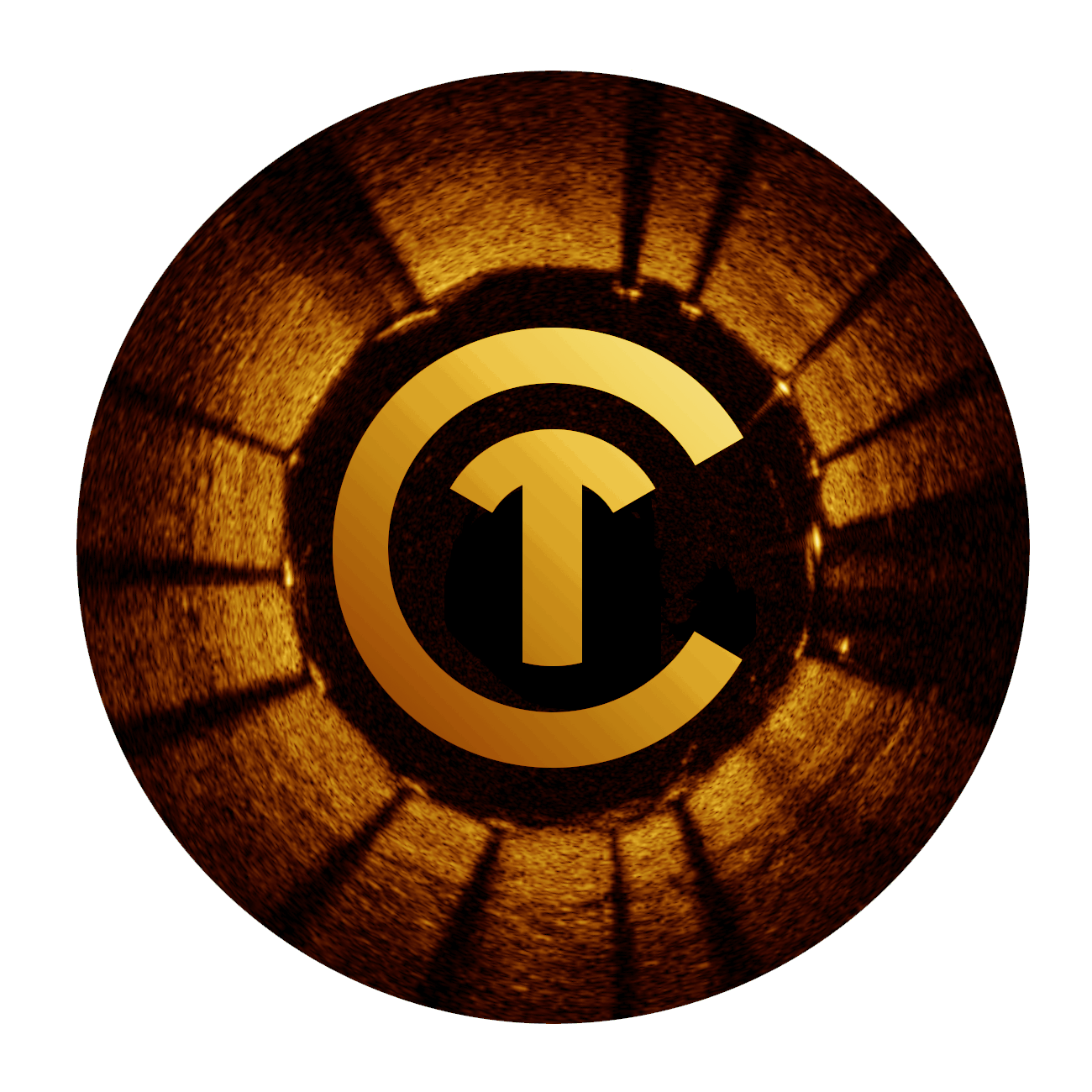 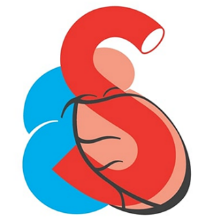 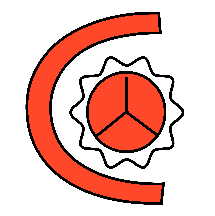 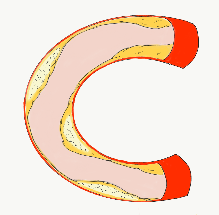 BifurcAID
OCTAID
TAVRcathAID
TranseptAID
CalcificAID
STEMIcathAID
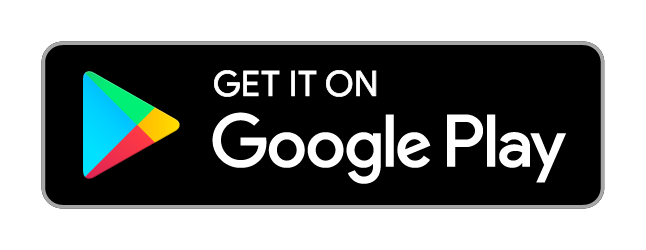 Download for
Free on Both::
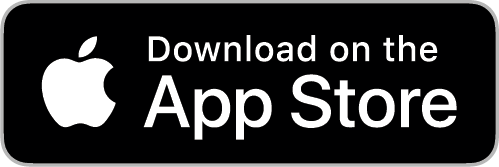 Apple ® and App Store® are registered trademarks of Apple Inc.
[Speaker Notes: These are the apps we have created which will provide digital algorithms for our future ambitious projects to make our cath labs smarter.]